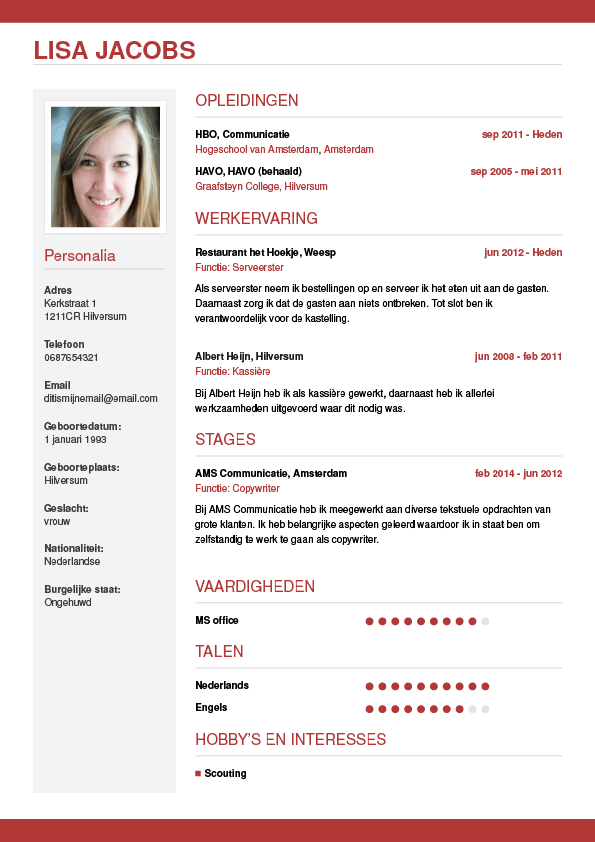 Hendrik Claessens
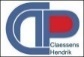 [Speaker Notes: Tijdens één van de volgende video's zal ik evenwel een bemerking op het systeem maken, namelijk de inbreng van de computertechnologie op het boekhoudsysteem: ik zal het dan hebben over geheugenplaatsen, logfiles en mondialisering van de bedrijven met de invoer van XBRL.]
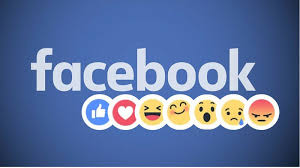 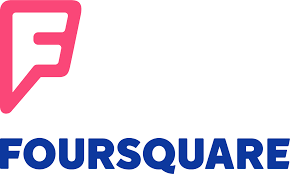 Twitter
Facebook
LinkedIn
Pinterest
Youtube
Google+
Instagram
Tumbler
Foursquare
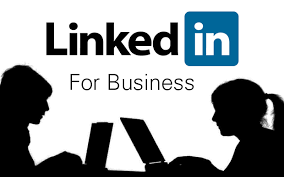 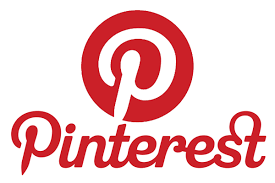 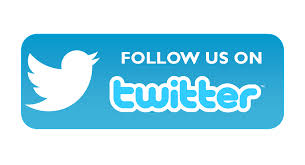 Hendrik Claessens
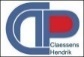 [Speaker Notes: Tijdens één van de volgende video's zal ik evenwel een bemerking op het systeem maken, namelijk de inbreng van de computertechnologie op het boekhoudsysteem: ik zal het dan hebben over geheugenplaatsen, logfiles en mondialisering van de bedrijven met de invoer van XBRL.]
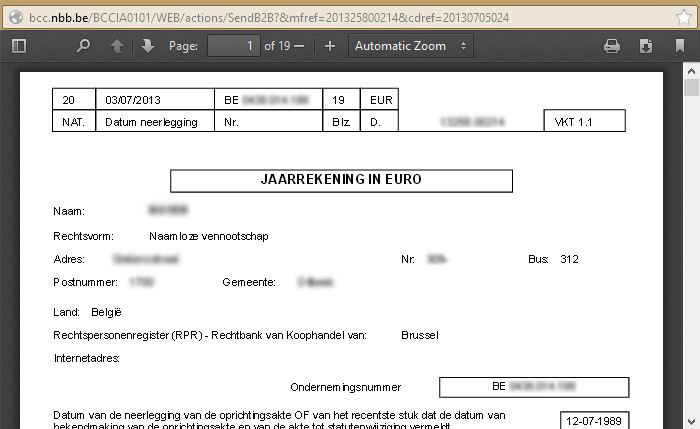 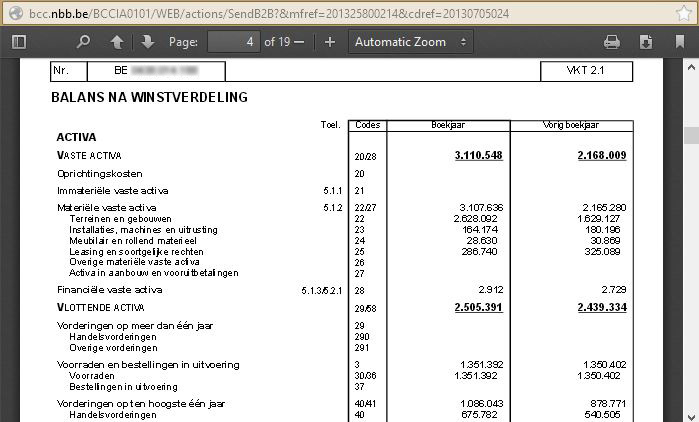 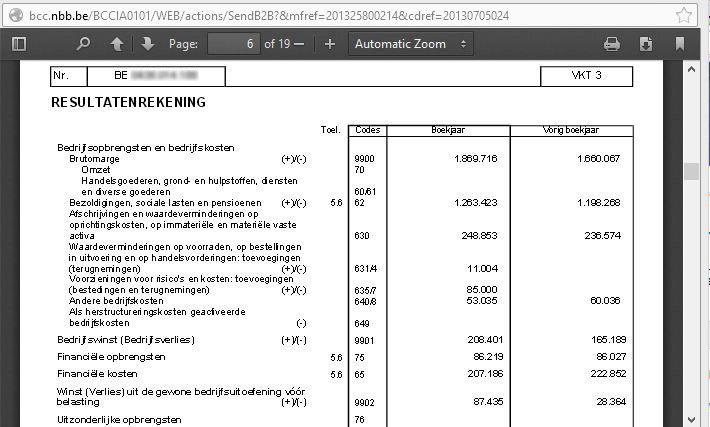 Hendrik Claessens
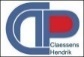 [Speaker Notes: Tijdens één van de volgende video's zal ik evenwel een bemerking op het systeem maken, namelijk de inbreng van de computertechnologie op het boekhoudsysteem: ik zal het dan hebben over geheugenplaatsen, logfiles en mondialisering van de bedrijven met de invoer van XBRL.]
www.nbb.be
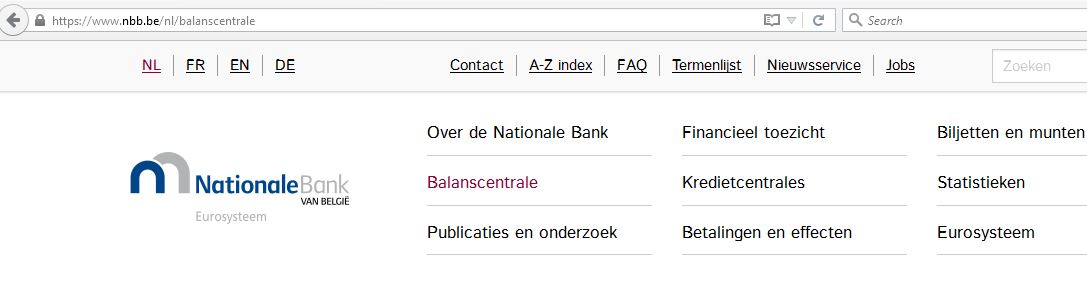 de balans 
en 
de resultatenrekening


als deel van de jaarrekening
Hendrik Claessens
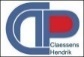 A                     BALANS                     P
actief
passief
Hendrik Claessens
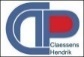 [Speaker Notes: Bij de balans wordt de linkerzijde de Actief-zijde genoemd
De rechterzijde wordt Passief-zijde genoemd.]
passief
Balans
actief
van waar
komt
het geld
passief
Balans
actief
van waar
komt
het geld
waar
is dat geld
naartoe
6          Resultatenrekening            7
6
7
Hendrik Claessens
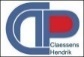 [Speaker Notes: De resultatenrekening heeft ook de vorm van een T. 
De linkerzijde wordt de 6-kant genoemd
De rechterzijde wordt 7-kant genoemd.]
de werkzaamheden
binnen één jaar
Hendrik Claessens
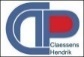 [Speaker Notes: Zoals je dus ziet geeft de balans een algemene informatie 
terwijl de resultatenrekening specifiek de informatie geeft van 1 bepaald jaar.]
7
Resultatenrekening
6
aankopen
en
kosten
omzet
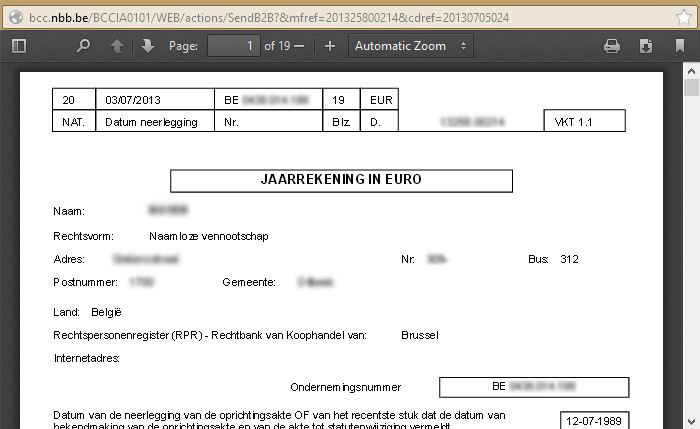 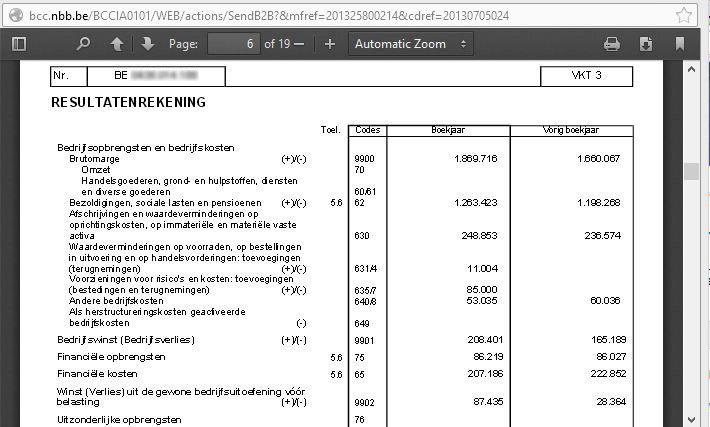 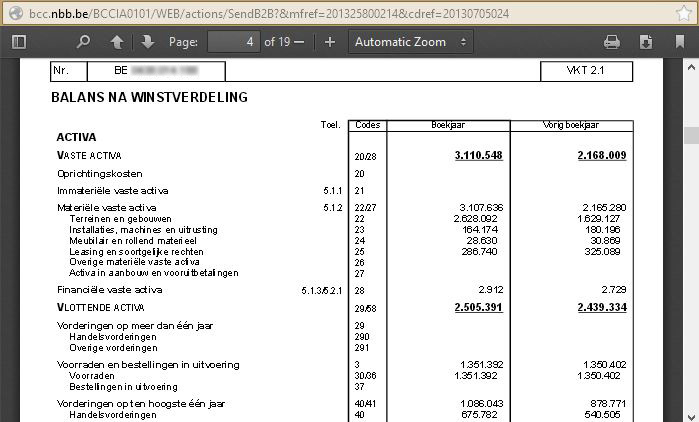 Hendrik Claessens
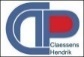 [Speaker Notes: De jaarrekening kan door iedereen, en dus ook door u en mij, kosteloos opgevraagd worden 
via de website van de  Nationale Bank van België. www.nbb.be

Da balans is netjes gerangschikt in een actief- en een passiefzijde
In de jaarrekening zal je echter zien dat 6 en 7-rekeningen door elkaar staan

Voor een verduidelijking van de resultatenrekening verwij ik naar de video "de resultatenrekening"
De in de jaarrekening gebruikte voorstelling van de resultatenrekening noemen we een staffelvorm.]
Balans
Resultatenrekening
actief
passief
6
7
aankopen
en
kosten
waar
is dat geld
naartoe
van waar
komt
het geld
omzet

winst
winst
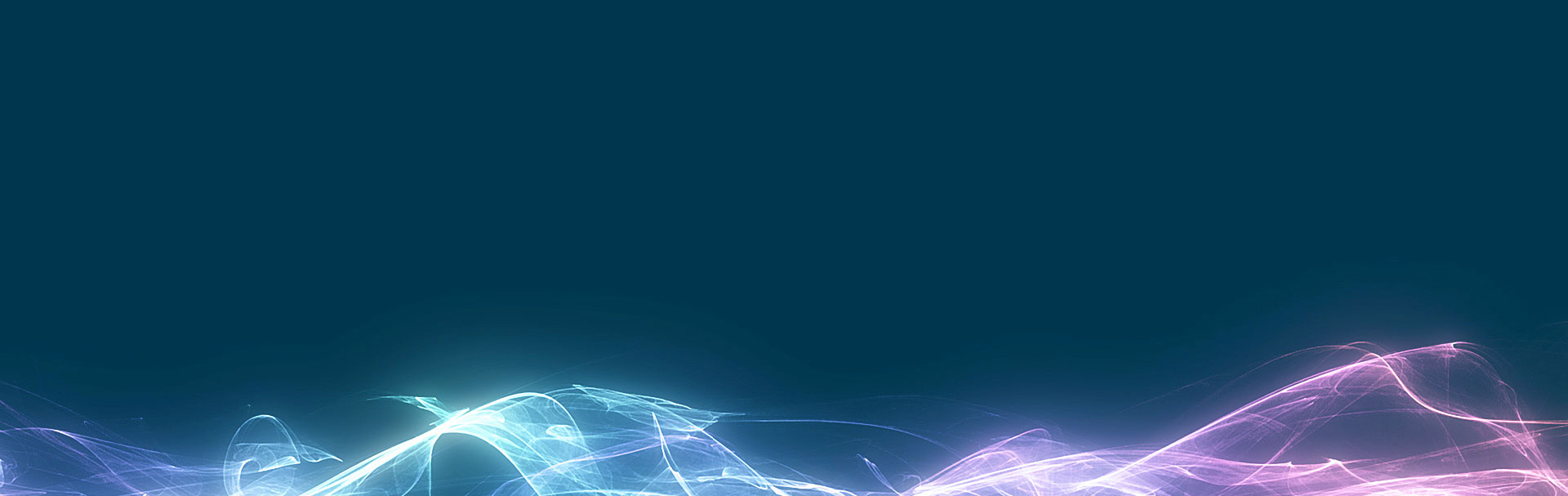 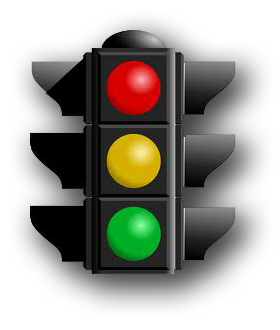 Hendrik Claessens
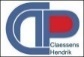 [Speaker Notes: En alhoewel de jaarrekening de situatie van de onderneming weergeeft op meestal 31 december, 
bestaat de balans en de resultatenrekening op ieder ogenblik van het jaar (zelfs iedere dag). 

Inderdaad, op ieder gewenst ogenblik kunnen balans en de resultatenrekening  aangemaakt worden
Het bedrijf kan een balans op 23 juni maken. 
Deze geeft dan weer van waar het geld komt en waar het geld naartoe is op 23 juni. 

De resultatenrekening op 23 juni geeft weer hoeveel omzet, hoeveel aankopen en kosten er tot dan toe (dus van 1 januari tot en met 23 juni, zijn verricht.]
Balans
actief
passief
Eigen Vermogen
Vast Actief
aandeelhouders
=
het is de bedoeling 
dat het blijft 
in de onderneming
stockholders
Vreemd Vermogen 
> 1 jaar
niet-
aandeelhouders
=
stakeholders
Vlottend Actief
Vreemd Vermogen 
< 1 jaar
het is de bedoeling 
dat het (zo snel mogelijk) 
wordt omgezet in 
liquide middelen
BALANS
passief
actief
EV
Vast Actief
VV > 1 jaar
Vlottend Actief
VV < 1 jaar
Hendrik Claessens
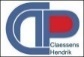 [Speaker Notes: Laten we even terug gaan naar onze balans.

De aanduiding is logisch:
Bank positief op 50 000 euro
Kapitaal positief op 50 000 euro.]
Balans
actief
passief
Eigen Vermogen
2
Vast Actief
aandeelhouders
1
=
het is de bedoeling 
dat het blijft 
in de onderneming
stockholders
Vreemd Vermogen 
> 1 jaar
1
niet-
aandeelhouders
=
stakeholders
4
3
5
Vlottend Actief
Vreemd Vermogen 
< 1 jaar
het is de bedoeling 
dat het (zo snel mogelijk) 
wordt omgezet in 
liquide middelen
4
Hendrik Claessens
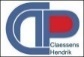 [Speaker Notes: Iedere onderneming die het systeem van dubbele boekhouding hanteert, 
heeft een balans en een resultatenrekening. 

De balans en de resultatenrekening hebben de vorm van een T.]
Hendrik Claessens
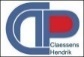 [Speaker Notes: Iedere onderneming die het systeem van dubbele boekhouding hanteert, 
heeft een balans en een resultatenrekening. 

De balans en de resultatenrekening hebben de vorm van een T.]
Resultatenrekening
7
6
o p b r e n s t e n
k o s t e n
Hendrik Claessens
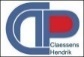 [Speaker Notes: Laten we even terug gaan naar onze balans.

De aanduiding is logisch:
Bank positief op 50 000 euro
Kapitaal positief op 50 000 euro.]
Resultatenrekening
7
6
Bedrijf
o p b r e n s t e n
k o s t e n
Hendrik Claessens
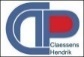 [Speaker Notes: Laten we even terug gaan naar onze balans.

De aanduiding is logisch:
Bank positief op 50 000 euro
Kapitaal positief op 50 000 euro.]
Resultatenrekening
7
6
Bedrijf
Financieel
o p b r e n s t e n
k o s t e n
Hendrik Claessens
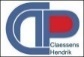 [Speaker Notes: Laten we even terug gaan naar onze balans.

De aanduiding is logisch:
Bank positief op 50 000 euro
Kapitaal positief op 50 000 euro.]
Resultatenrekening
7
6
Bedrijf
Financieel
o p b r e n s t e n
k o s t e n
Uitzonderlijk
Hendrik Claessens
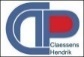 [Speaker Notes: Laten we even terug gaan naar onze balans.

De aanduiding is logisch:
Bank positief op 50 000 euro
Kapitaal positief op 50 000 euro.]
de rekeningen

(t-rekeningen)
Bank 30 000            Kapitaal 30 000
dagboek
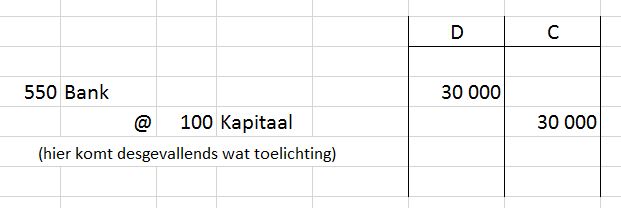 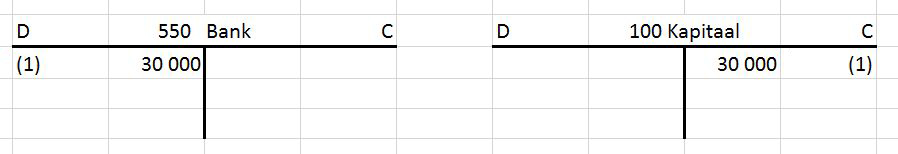 Hendrik Claessens
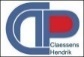 [Speaker Notes: Om altijd goed te kunnen nagaan wat we wanneer hebben gedaan wordt er gebruik gemaakt van de journaalpost

Hier worden de verrichtingen in chronologische orde vermeld, 
m.a.w. hier worden alle boekhoudkundige verwerkingen dag na dag vermeld

We noemen de verzameling van alle journaalposten ook het dagboek.]
Bank 30 000            Kapitaal 30 000
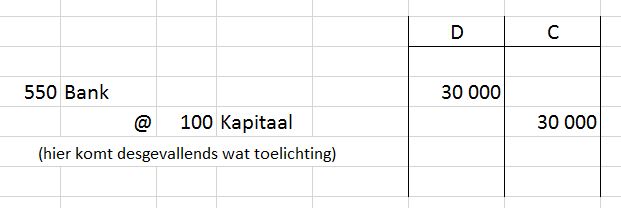 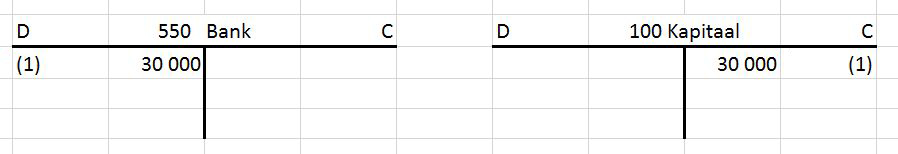 grootboek
Hendrik Claessens
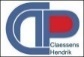 [Speaker Notes: De inschrijving gebeurt via de journaalpost
en gelijktijdig worden de t-rekeningen ingevuld. 

(1) ik vul de journaalpost in
(2) de bedragen worden ingeschreven in de respectievelijke t-rekeningen
(3) de saldi staan in de balans en resultatenrekening. 

In computerboekhouden gebeurt dit op een automatische manier: 
Hier wordt enkel de journaalpost ingevuld. Al de rest gebeurt automatisch

Wanneer we onze boekhoudoefeningen schriftelijk doen moeten we onmiddellijk na de journaalpost de t-rekeningen invullen. 
We dienen  ons bewust te zijn van de gelijktijdige werking.
Het een bestaat niet zonder het ander.]
de boeking van een (eenvoudige) 

aankoop
handelsgoederen: 	1 000 euro
BTW 21%:                    210 euro
Totaal:		1 210 euro
balans
resultatenrekening
A
P
6
7
T R BTW
LEVERANCIERS
AANKOOP
balans
resultatenrekening
A
P
6
7
T R BTW  210
LEVERANCIERS  1 210
AANKOOP  1 000
balans
resultatenrekening
A
P
6
7
411 T R BTW
604  AANKOOP
440 LEVERANCIERS
210
1 000
1 210
balans
resultatenrekening
A
P
6
7
411 T R BTW
604  AANKOOP
440 LEVERANCIERS
210
1 000
1 210
604  Aankoop		1 000
411  T R BTW 		   210
440  @ Leveranciers			1 210
inkomende factuur
411 T R BTW
604  AANKOOP
440 LEVERANCIERS
210
1 000
1 210
604  Aankoop		1 000
411  T R BTW 		   210
440  @ Leveranciers			1 210
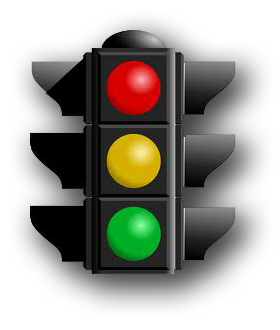 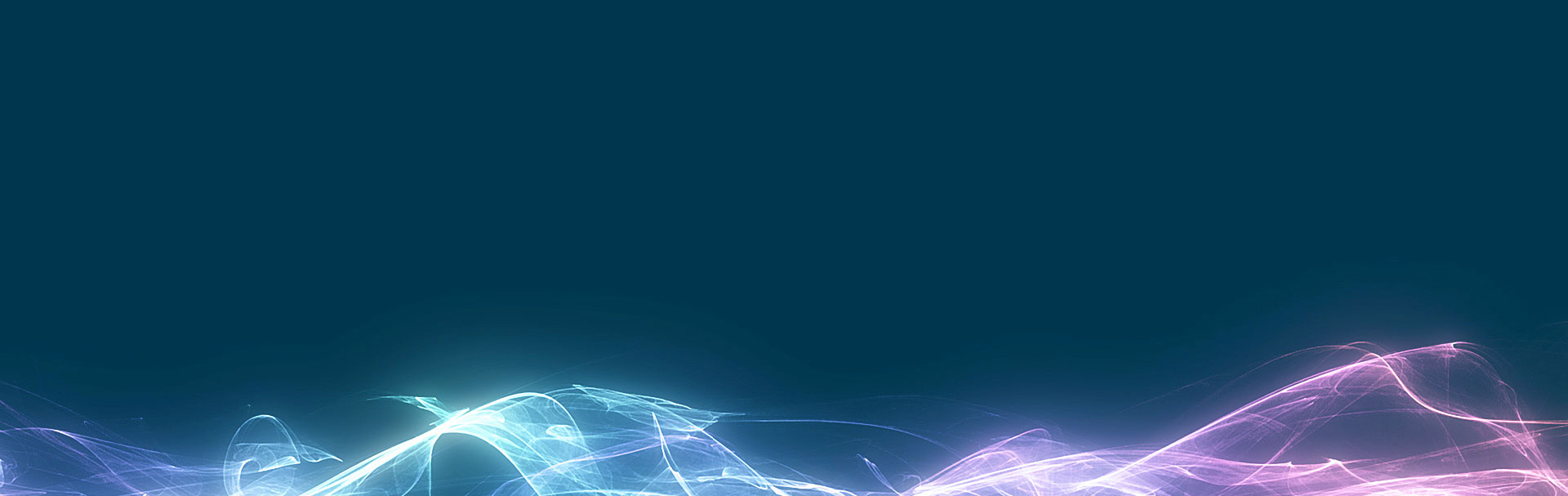 Hendrik Claessens
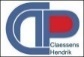 [Speaker Notes: En alhoewel de jaarrekening de situatie van de onderneming weergeeft op meestal 31 december, 
bestaat de balans en de resultatenrekening op ieder ogenblik van het jaar (zelfs iedere dag). 

Inderdaad, op ieder gewenst ogenblik kunnen balans en de resultatenrekening  aangemaakt worden
Het bedrijf kan een balans op 23 juni maken. 
Deze geeft dan weer van waar het geld komt en waar het geld naartoe is op 23 juni. 

De resultatenrekening op 23 juni geeft weer hoeveel omzet, hoeveel aankopen en kosten er tot dan toe (dus van 1 januari tot en met 23 juni, zijn verricht.]
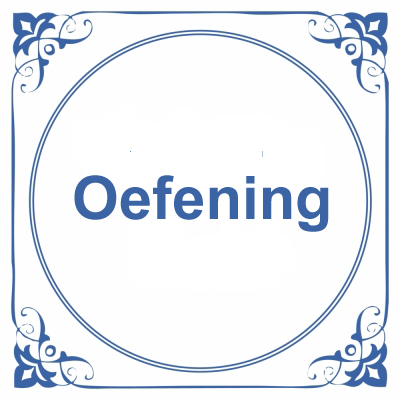 Ik start met een onderneming en plaats 10500 euro op de bank
alle onderstaande bedragen zijn exclusief BTW 21%

aankoop handelsgoederen: 4 000 euro  
verkoop handelsgoederen: 7 500 euro 
ik koop een winkeltoog: 2 000 euro (afschrijving 5 jaar)
op het einde van het jaar heb ik in voorraad: 2 000 euro 

Realiseer de eindbalans en de resultatenrekening (Winst of verlies)
Ik start met een onderneming en plaats 25000 euro op de bank
alle onderstaande bedragen zijn exclusief BTW 21%

aankoop handelsgoederen: 4 000 euro  
verkoop handelsgoederen: 7 500 euro 
ik regulariseer de BTW
ik betaal mijn leverancier 
huur: 3000 euro
De klant betaalt mij voor 50%
Ik verkoop voor 1 000 euro aan een buitenlandse klant
Door een diefstal merk ik dat al mijn voorraad verdwenen is

Realiseer de eindbalans en de resultatenrekening (Winst of verlies)
maar ...

wat zijn overlopende rekeningen
invoer
(1) uit een EU-lidstaat

(2) uit land buiten de EU
invoer uit een EU-lidstaat
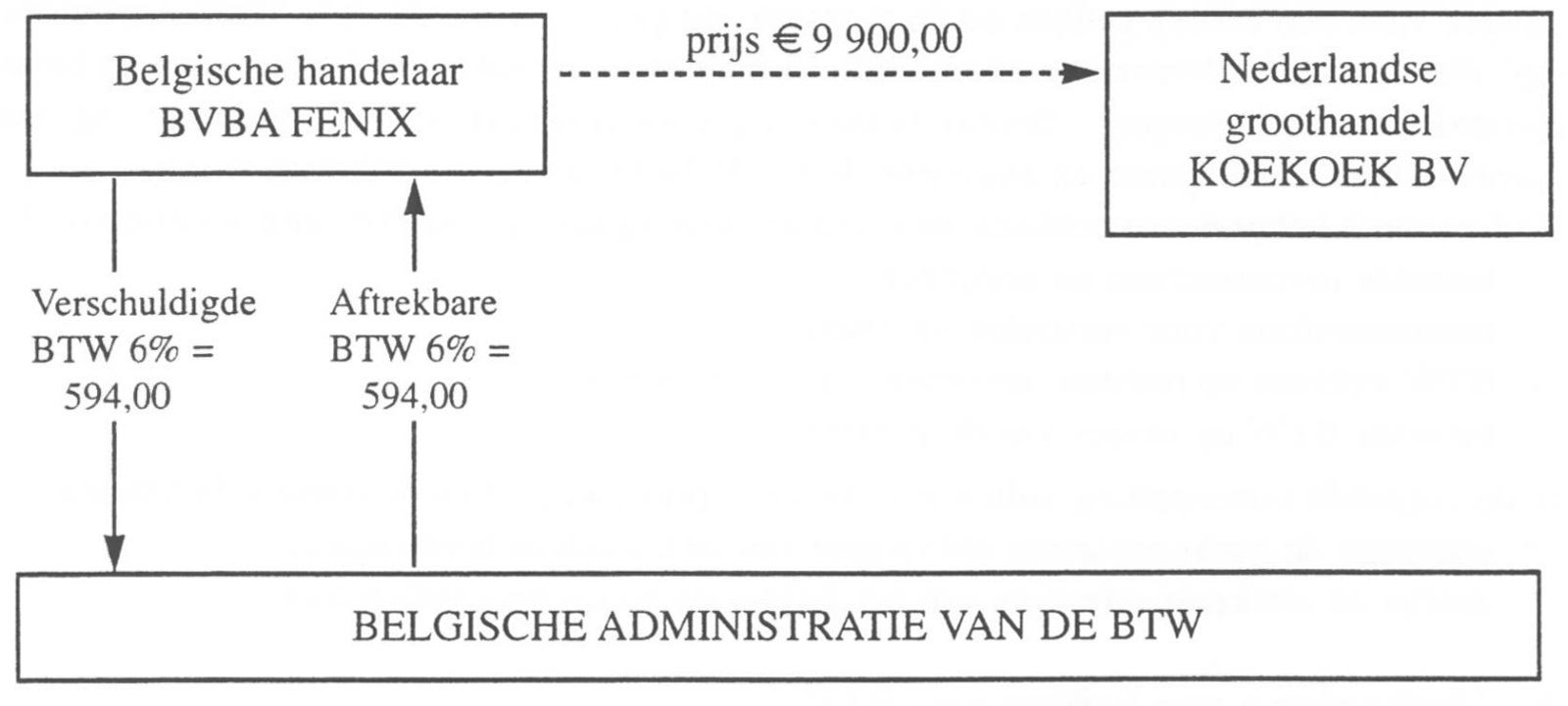 604  Aankoop	9 900
440  @ Leveranciers	9 900


411  T R BTW 	   594
4512  @ BTW-EU		   594
invoer buiten een EU-lidstaat
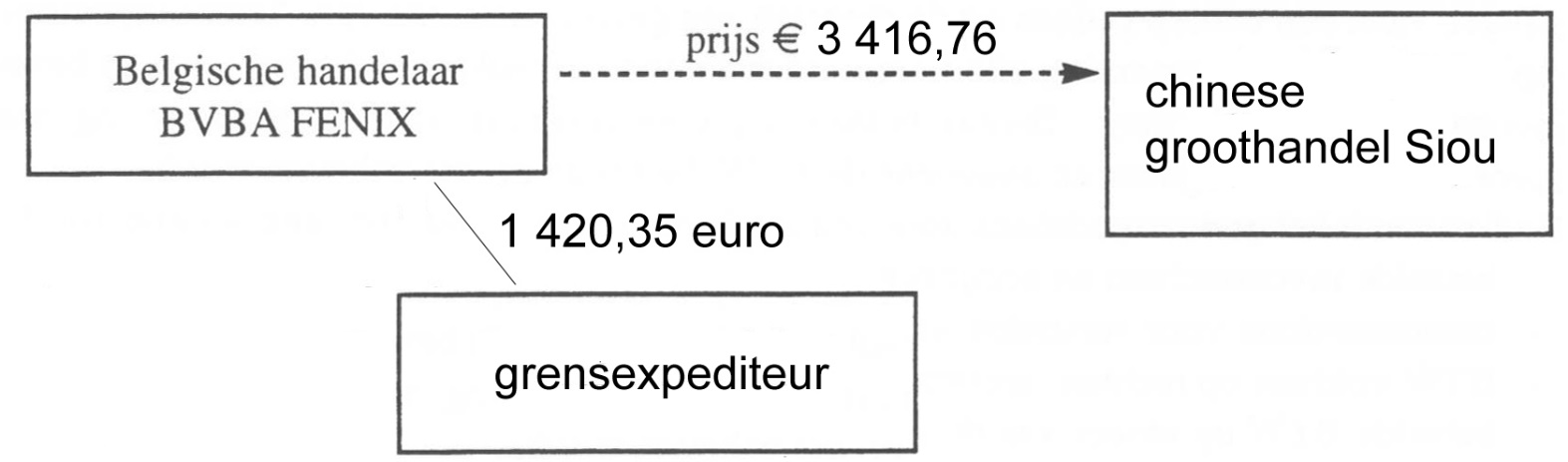 604  Aankoop		3 416,76
4403    @ Leveranciers 		 3 416,76
               in vreemde munt

643  Aankoopkosten	580,85                     (60403)
411  T R BTW 	   	839,50
440         @ Leveranciers	 	1 420,35
BTW op:
invoerrechten en commissieloon: 121,98
ingevoerde goederen: 717,52
Dubieuze debiteuren


wat als de klant niet betaalt
400 KLANTEN
407 Dub.Debt
2 420
2 420
2 420
6340 waardeverm op handelsv
op ten h. 1 jaar: toevoeging (BJ *)
409 geb. waardeverm. 
       op dub. debt
1 000
1 000
407  Dub. debt.		2 420
6340 waardeverm. op hv	1 000
400 @ Klanten	   	   		2 420
409 @ geb.wvm	   	   	1 000
klant gaat failliet zonder te betalen
409 geb. waardeverm. 
       op dub. debt
407 Dub.Debt
2 420
1 000
2 420
1 000
6340 waardeverm op handelsv
op ten h. 1 jaar: toevoeging (BJ *)
1 000
1 000
4111 BTW herziening op verkopen
420
550 Bank R/C
409 geb.wvm	   	   	1 000
6340 waardeverm. op hv	1 000
4111 BTW herz. op verk.	   420
407 @ Dub. debt.			2 420
klant gaat failliet maar betaalt toch iets
409 geb. waardeverm. 
       op dub. debt
407 Dub.Debt
2 420
1 000
2 420
1 000
6340 waardeverm op handelsv
op ten h. 1 jaar: toevoeging (BJ *)
1 000
200
800 + 168 = 968
420  - 168 = 252
4111 BTW herziening op verkopen
252
550 Bank R/C
409 geb.wvm	   	   	1 000
6340 waardeverm. op hv	1 000
4111 BTW herz. op verk.	   420
550 Bank R/C	   		   800
407 @ Dub. debt.			2 420
968
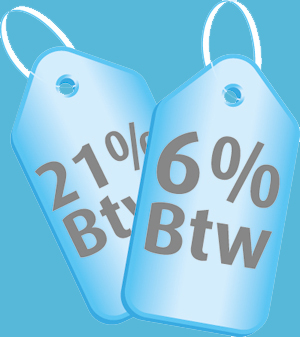 Algemeen
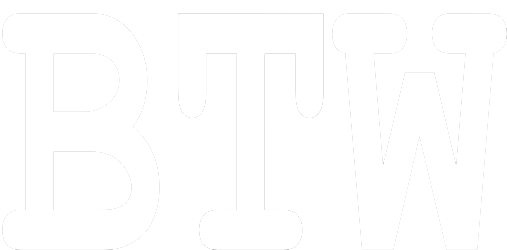 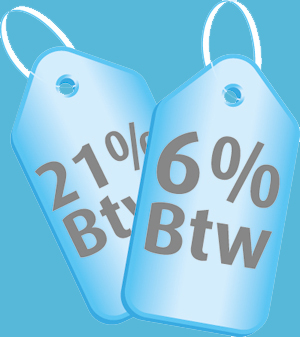 BTW tarieven
Basistarieven van de btw
 
De btw wordt berekend op de maatstaf van heffing tegen  tarieven die verschillen volgens hetgeen wordt verhandeld.
 
De tarieven zijn vastgelegd bij koninklijk besluit en zijn nu als volgt:
 
6 % vooral voor basisproducten en geleverde diensten met een sociaal karakter (bijvoorbeeld: levensnoodzakelijke producten, personenvervoer, landbouwdiensten …)
 
12 % voor bepaalde goederen en geleverde diensten die vanuit economisch of sociaal oogpunt belangrijk zijn (bijvoorbeeld: kolen, margarine, abonnement voor betaaltelevisie …)
 
21 % voor handelingen die betrekking hebben op goederen of diensten die niet elders werden vermeld (bijvoorbeeld: nieuwe auto's, huishoudelijke apparaten, cosmetica ...)
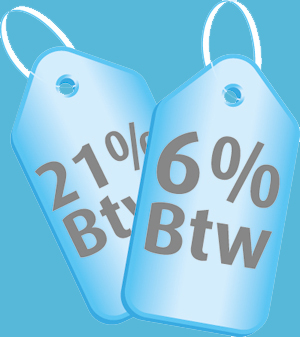 Medecontractant
Toepassing:


Werken in onroerende staat, 
uitgevoerd door een BTW belastingplichtige.
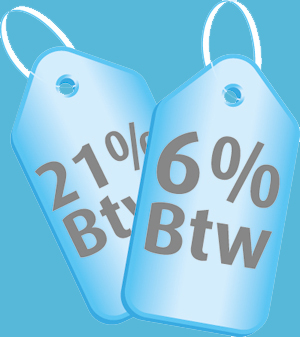 Uittreksel 44 BTW wetboek
Vrijgesteld van BTW

artsen, tandartsen, kinesitherapeuten, vroedvrouwen, verplegers en verpleegsters, 
verzorgers en verzorgsters, ziekenoppassers en ziekenoppassters, masseurs en masseuses 
van wie de diensten van persoonsverzorging zijn opgenomen in de nomenclatuur van de 
geneeskundige verstrekkingen inzake verplichte ziekte- en invaliditeitsverzekering; 

ziekenhuizen, psychiatrische inrichtingen, klinieken en dispensaria; het vervoer van zieken 
of gewonden met speciaal daartoe uitgeruste vervoermiddelen; 

de diensten verstrekt door exploitanten van sportinrichtingen en inrichtingen voor 
lichamelijke opvoeding (indien geen winstoogmerk)

het verstrekken van school- of universitair onderwijs, beroepsopleiding en -herscholing, 
en het verrichten van de nauw daarmee samenhangende diensten en leveringen van 
goederen, zoals het verschaffen van logies, spijzen en dranken
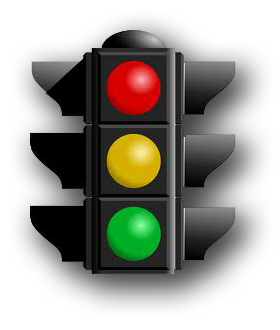 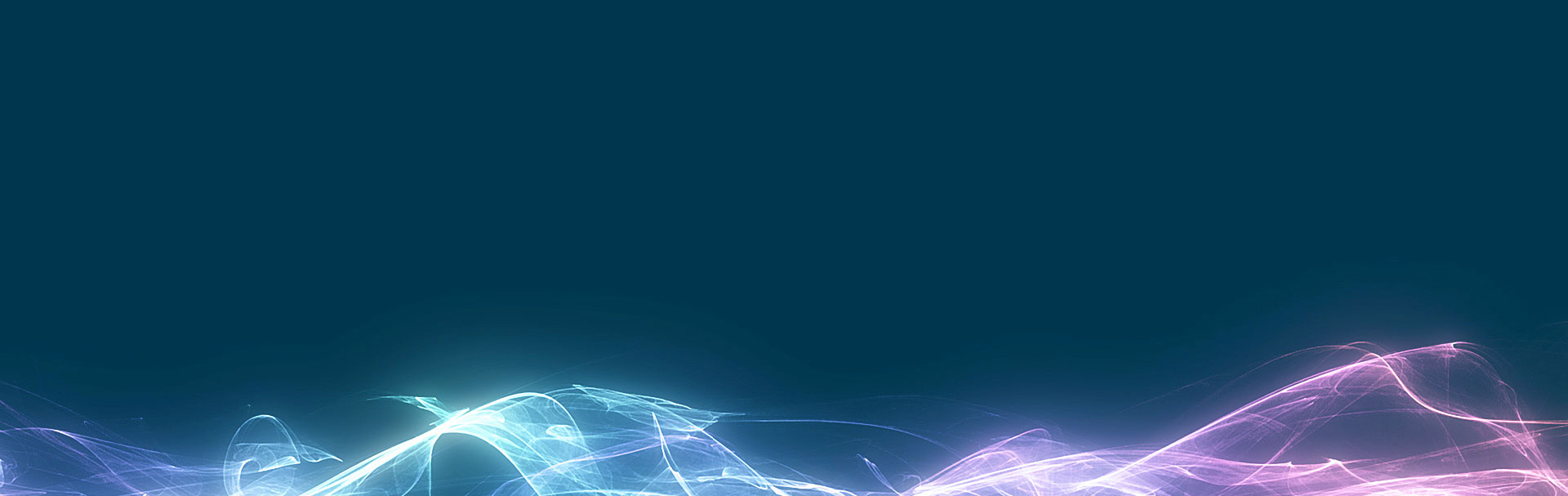 Hendrik Claessens
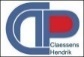 [Speaker Notes: En alhoewel de jaarrekening de situatie van de onderneming weergeeft op meestal 31 december, 
bestaat de balans en de resultatenrekening op ieder ogenblik van het jaar (zelfs iedere dag). 

Inderdaad, op ieder gewenst ogenblik kunnen balans en de resultatenrekening  aangemaakt worden
Het bedrijf kan een balans op 23 juni maken. 
Deze geeft dan weer van waar het geld komt en waar het geld naartoe is op 23 juni. 

De resultatenrekening op 23 juni geeft weer hoeveel omzet, hoeveel aankopen en kosten er tot dan toe (dus van 1 januari tot en met 23 juni, zijn verricht.]
de balans 
verder uitgelegd
Kapitaal
Inhoud
Is het eigen vermogen dat door de initiatiefnemer(s) bij oorsprong of bij latere kapitaalverhoging op bestendige wijze aan de onderneming is toegekend
door inbreng in natura
door inbreng in speciën
Het geplaatst kapitaal is het door de aandeelhouders aan de onderneming definitief toegezegde kapitaal (= het onderschreven kapitaal)
Het niet-opgevraagde kapitaal is het onderschreven kapitaal dat nog niet in het bezit van de onderneming is.
56
Uitgiftepremies
Ontstaan indien in het kader van een kapitaalverhoging aandelen uitgegeven worden tegen een hogere prijs dan de nominale waarde (het verschil tussen de uitgifteprijs en de nominale waarde wordt uitgiftepremie genoemd)
57
Herwaarderingsmeerwaarden
De vaststaande maar niet gerealiseerde meerwaarden op materiële en financiële vaste activa
58
Reserves
Inhoud
Door de onderneming via haar werking rechtstreeks gerealiseerde winsten waarover de algemene vergadering beslist heeft ze bestendig binnen de onderneming te houden
Wettelijke: 5 % van de jaarlijkse winst tot 10 % van het geplaatst kapitaal
Onbeschikbare reserves incl. reserves voor eigen aandelen
Belastingvrije reserves
Beschikbare reserves
59
Overgedragen winst/(overgedragen verlies)
Omvat de resultaten die nog geen definitieve bestemming hebben gekregen vanwege de algemene vergadering. 

Bij de resultaatverwerking wordt elk jaar opnieuw rekening gehouden met dit overgedragen resultaat.
60
Kapitaalsubsidies
Kapitaalsubsidies die van overheidswege werden verkregen met het oog op investeringen in vaste activa met eigen vermogen
61
Voorschot aan de vennoten op de verdeling van het nettoactief
De voorschotten aan de vennoten op de verdeling van het nettoactief blijven op een afzonderlijke rekening van het eigen vermogen behouden tot aan de sluiting van de vereffening, ongeacht of de voorschotten betrekking hebben op kapitaal, uitgiftepremies of reserves.
62
De balans
Passiva
Vreemd vermogen
Voorzieningen en uitgestelde belastingen
Schulden op meer dan één jaar
Schulden op ten hoogste één jaar
Overlopende rekeningen
63
Voorzieningen en uitgestelde belastingen
Inhoud
Deze rubriek omvat de voorzieningen ter dekking van duidelijk omschreven verliezen of kosten die op balansdatum waarschijnlijk of zeker zijn, doch waarvan het bedrag niet vaststaat. 
Pensioenen en soortgelijke verplichtingen
Belastingen
Grote herstellings- en onderhoudswerken
Overige risico’s en kosten
De rubriek omvat eveneens de uitgestelde belastingen. 
Dit zijn belastingen op meerwaarden, gerealiseerd bij de verkoop van immateriële en materiële vaste activa
De rubriek omvat tevens de uitgestelde belasting op kapitaalsubsidies.
64
Schulden op meer dan één jaar
Inhoud
Schulden met een contractuele looptijd van meer dan één jaar 
De schulden of gedeelten van schulden op meer dan één jaar die binnen de twaalf maanden vervallen, worden overgebracht naar de rubriek “Schulden op meer dan één jaar die binnen het jaar vervallen”
Indeling in:
financiële schulden
handelsschulden
ontvangen vooruitbetalingen op bestellingen
overige schulden
65
Schulden op ten hoogste één jaar
De schulden op meer dan één jaar die binnen het jaar vervallen, financiële schulden, handelsschulden, ontvangen vooruitbetalingen op bestellingen, schulden m.b.t. belastingen, bezoldigingen en sociale lasten en overige schulden
66
Overlopende rekeningen
Inhoud
Toe te rekenen kosten
Over te dragen opbrengsten
67
De balans
Activa
Vaste activa
Oprichtingskosten
Immateriële vaste activa
Materiële vaste activa
Financiële vaste activa
Vorderingen op meer dan één jaar
68
De balans
Activa
Vlottende activa
Vorderingen op ten hoogste één jaar
Voorraden en bestellingen in uitvoering
Geldbeleggingen
Liquide middelen
Overlopende rekeningen
69
Oprichtingskosten
Inhoud van de rubriek (art. 95)
Kosten van oprichting en kosten van kapitaalverhoging
Kosten bij uitgifte van leningen
Herstructureringskosten (art. 58)
Belastingen en kosten m.b.t. de inbreng (art. 39)
Waardering
Aanschaffingswaarde indien niet ten laste genomen in boekjaar
Afschrijving over max 5 jaar – kosten bij uitgifte leningen over de looptijd
Volledig afschrijven bij stopzetting
70
Immateriële vaste activa
Inhoud van de rubriek (art. 95)
Kosten van onderzoek en ontwikkeling
Concessies, octrooien, licenties, know-how, merken en andere gelijkaardige rechten
Goodwill
Vooruitbetalingen op immateriële vaste activa
Waardering
Aanschaffingswaarde
Afschrijvingen voor immateriële vaste activa met beperkte gebruiksduur (kosten onderzoek en ontwikkeling en goodwill over max 5 jaar)
Waardeverminderingen voor andere ingeval van duurzame minderwaarde of ontwaarding
71
Materiële vaste activa
Inhoud
Terreinen en gebouwen
Installaties, machines en uitrusting 
Meubilair en rollend materieel 
Leasing en soortgelijke rechten
Overige materiële vaste activa
Activa in aanbouw en vooruitbetalingen
72
Financiële vaste activa
Inhoud
A. Verbonden ondernemingen
Deelnemingen
Vorderingen
B. Ondernemingen waarmee een deelnemingsverhouding bestaat
Deelnemingen
Vorderingen
C. Andere financiële vaste activa
Aandelen
Vorderingen en borgtochten in contanten
73
Financiële vaste activa
Verbonden ondernemingen 
De ondernemingen die men controleert of door wie men wordt gecontroleerd. 
Ondernemingen die onder centrale leiding staan (consortia)
Ondernemingen waarmee een deelnemingsverhouding bestaat 
Tss 10 % en 50 % van het maatschappelijk kapitaal
Andere financiële vaste activa  
< 10 % 
door het scheppen van een duurzame en specifieke band met de betrokken onderneming bevorderen van de eigen bedrijfsuitoefening
vorderingen en borgtochten in contanten 
De als doorlopende waarborgen gestorte bedragen, bijvoorbeeld aan openbare besturen of nutsbedrijven
74
Vorderingen op meer dan één jaar
Inhoud
De vorderingen met een contractuele looptijd van meer dan één jaar (alleen het gedeelte dat nog niet binnen het boekjaar komt te vervallen)
A.	Handelsvorderingen
B.	Overige vorderingen
75
Voorraden en bestellingen in uitvoering
Inhoud
Voorraden
Bestellingen in uitvoering:
Onderhanden werk dat voor rekening van een derde op bestelling wordt uitgevoerd en waarvoor nog geen oplevering is geschied
Goederen in bewerking die voor rekening van een derde op bestelling worden gemaakt en die nog niet werden geleverd, tenzij het gaat om seriewerk
Dienstprestaties die voor rekening van een derde op bestelling worden uitgevoerd en die nog niet werden geleverd, tenzij het gaat om een standaardtype van dienstprestaties
76
Vorderingen op ten hoogste één jaar
De vorderingen die binnen het jaar vervallen
Ook vorderingen met een oorspronkelijk langere looptijd > 1 jaar, maar die in de komende 12 maanden vervallen
Opsplitsing in:
Handelsvorderingen
Overige vorderingen
77
Geldbeleggingen
Eigen aandelen
Overige beleggingen 
Vorderingen op kredietinstellingen en termijndeposito‘s
Effecten die niet het kenmerk hebben van financiële vaste activa
Aandelen in verbonden ondernemingen of in ondernemingen in deelnemingsverhouding, die zijn verkregen of waarop is ingeschreven met het oog op de wederafstand daarvan of die bestemd zijn om binnen twaalf maanden te worden gerealiseerd.
78
Liquide middelen
Inhoud
Kasmiddelen
Te incasseren vervallen waarden
Tegoeden op zicht bij kredietinstellingen
79
Overlopende rekeningen
Inhoud
Over te dragen kosten
Verkregen opbrengsten
Rente begrepen in de nominale waarde van een schuld, verschil tussen aanschaffingswaarde en nominale waarde van een schuld, disconto bij renteloze schulden of schulden tegen een abnormaal lage rente en niet-gelopen rente bij schulden met afbetalingen in termijnen en met renteberekening op het oorspronkelijk bedrag (art. 27bis § 4).
80
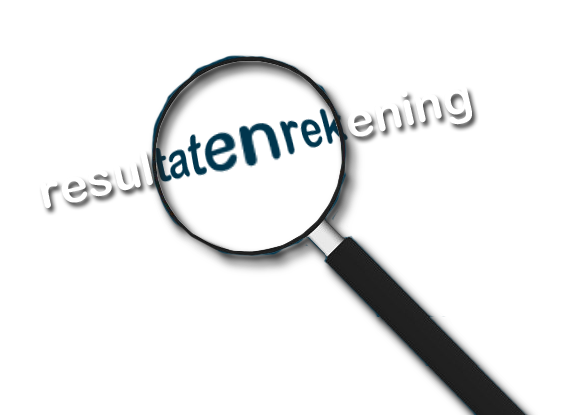 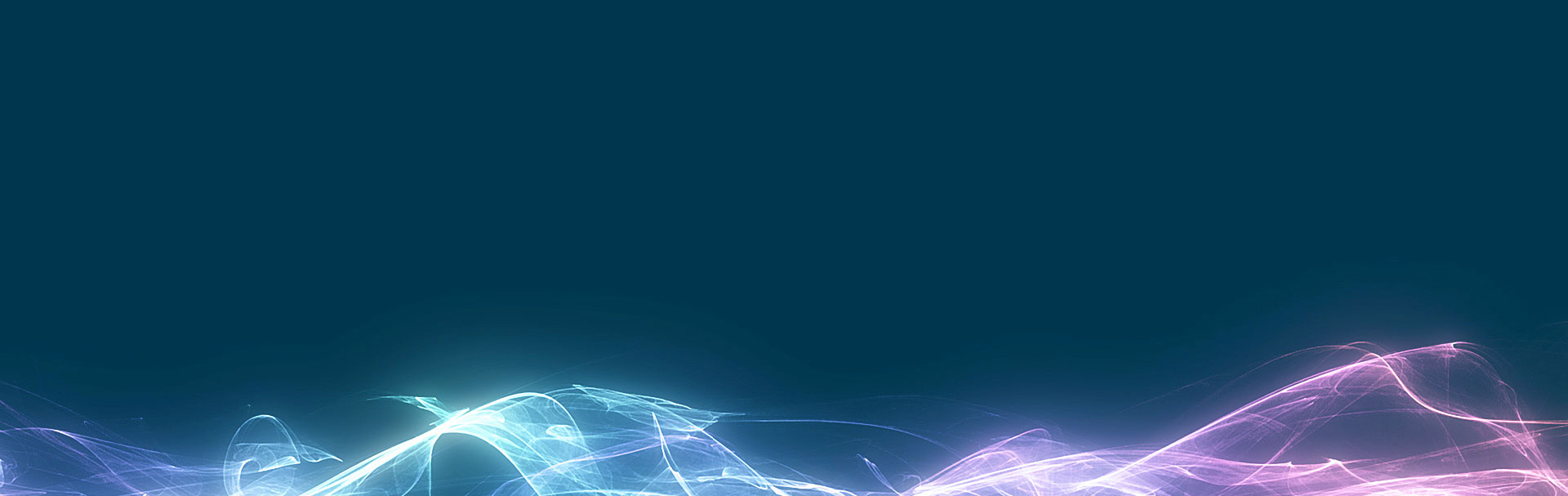 door Hendrik Claessens
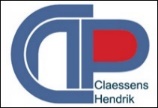 [Speaker Notes: In deze video behandelen we de resultatenrekening zoals ze wordt voorgesteld in de jaarrekening. 
De jaarrekening bevat de balans, de resultatenrekening, toelichtingen en de sociale balans. 
De jaarrekening van een belgisch bedrijf kan volledig kosteloos opgevraagd worden bij de Nationale Bank op het internetadres
www.nbb.be]
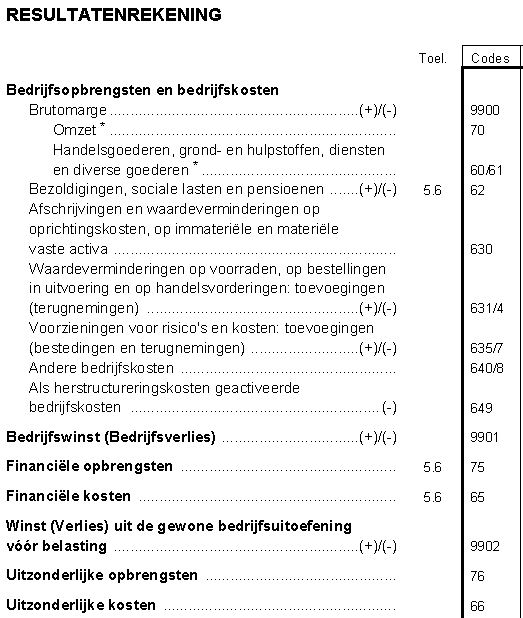 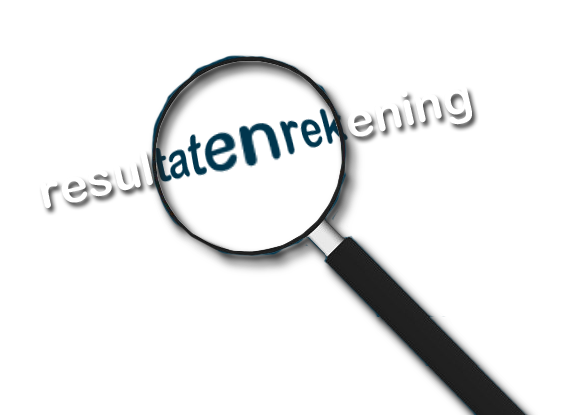 Hendrik Claessens
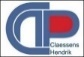 [Speaker Notes: In tegenstelling tot de balans worden de verschillende rekeningen (hier 6 en 7) door elkaar gebruikt. 
Deze manier van voorstellen heet de Staffelvorm. Toch zit er een echte structuur in deze Staffelvorm-voorstelling

In de resultatenrekening zien we alle inkomsten (verkopen)  en alle uitgaven (aankopen en kosten) die dat jaar werden gedaan. 
Het is belangrijk voor ogen te houden dat er ieder jaar een nieuwe resultatenrekening wordt opgesteld.]
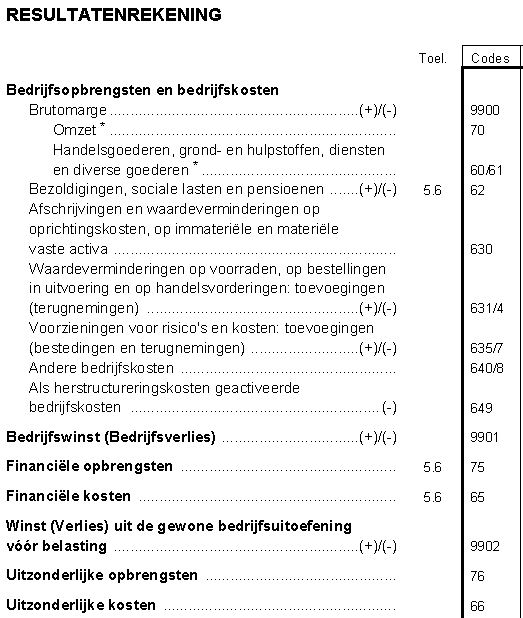 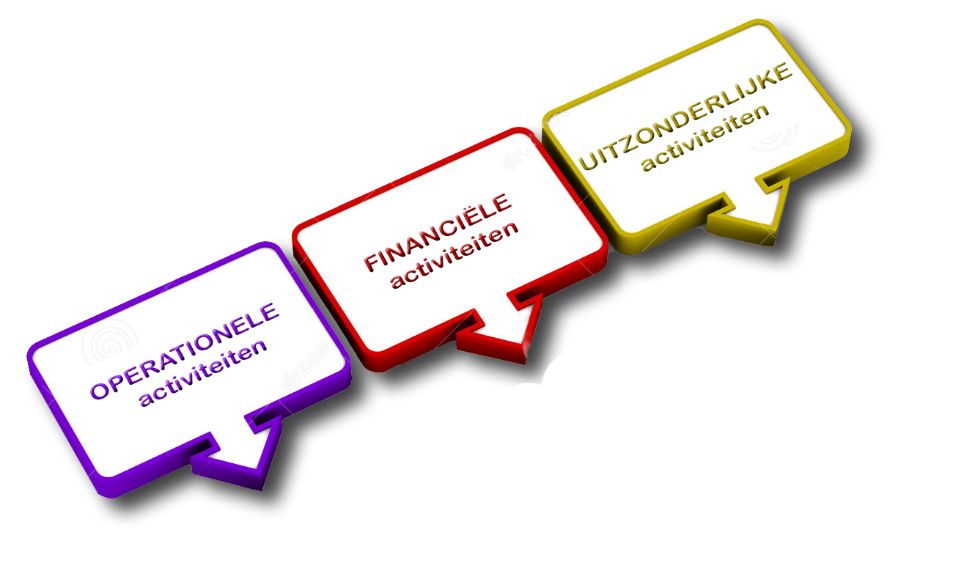 Hendrik Claessens
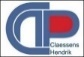 [Speaker Notes: De inkomsten en uitgaven van een bedrijf situeren zich op drie vlakken: 
(1) de operationele
(2) de financiële
(3) de uitzonderlijke inkomens.

De operationele inkomsten en uitgaven 
Dit is alles wat te maken heeft met de normale bedrijfsuitoefening, namelijk die activiteiten die aangeduid zijn bij het handelsregisternummer van die onderneming

De financiële inkomsten en uitgaven 
Alles wat te maken heeft met financiën

De uitzonderlijke inkomens.
Alles wat eigenlijk niets te maken heeft met de eigenlijke bedrijfsactiviteit]
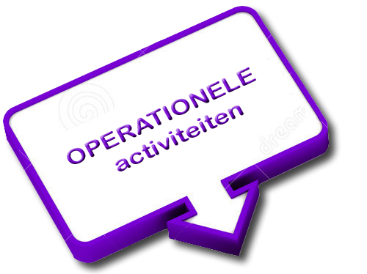 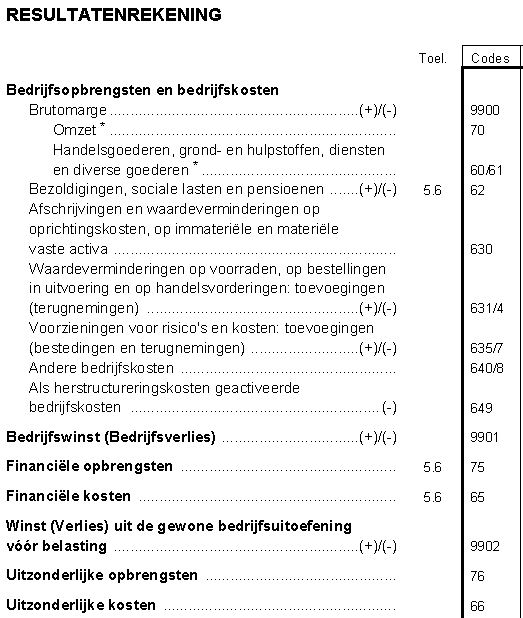 Hendrik Claessens
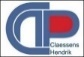 [Speaker Notes: Zoals de termen al aanduiden heeft het eerste (het operationele inkomen) enkel te maken met de in-en uitgaven in verband met de business. Gemakkelijkheidshalve stellen we dat de "business" die activiteiten zijn die dat bedrijf vermeld heeft in het handelsregister. Dit is een belangrijk cijfer voor de potentiële investeerders of stakeholders.]
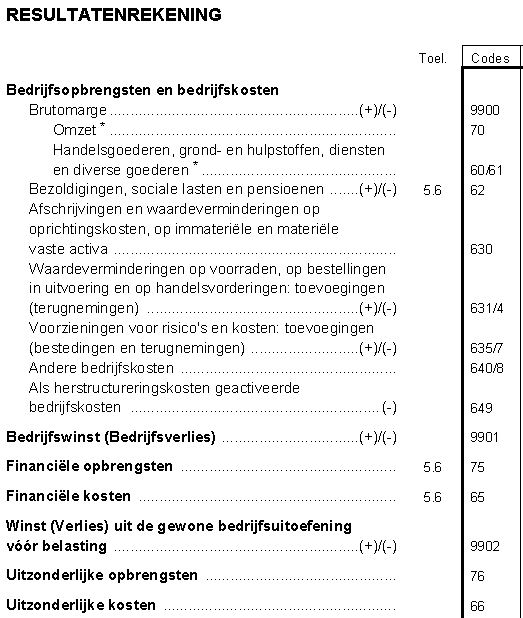 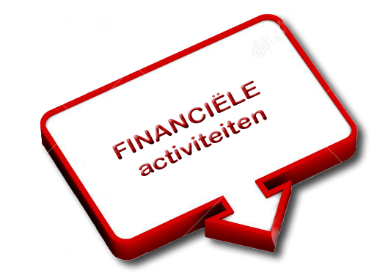 Hendrik Claessens
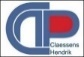 [Speaker Notes: De financiële inkomens zijn die die enkel te maken hebben met financiële beleggingen en/of opbrengsten. 
Dit cijfer is van minder belang omdat de investeerder een zuivere situatie voor ogen wil hebben: wat zal het bedrijf opbrengen indien het vrij is van financiële lasten. 
Financiële lasten hebben eigenlijk niets te maken met de rendabiliteit van een bedrijf. 
Het is niet omdat het bedrijf kapitaal nodig heeft om te overleven (omdat de investeerders te weinig hebben kunnen investeerders) dat het bedrijf niet rendabel is. 
Eigenlijk heeft het een niets met het ander te maken.]
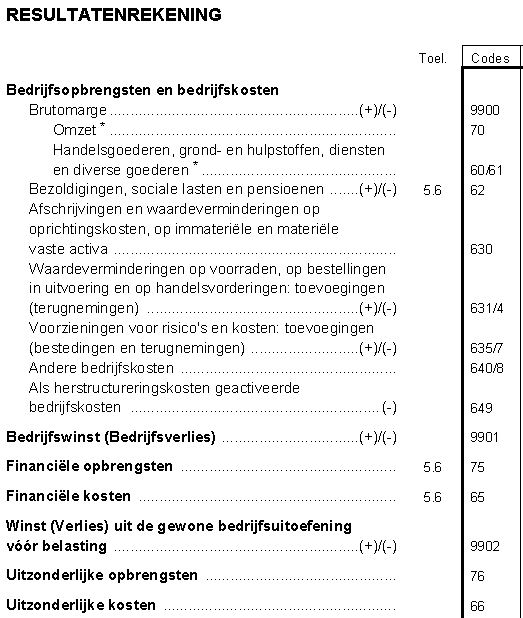 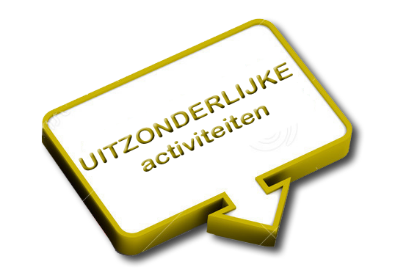 Hendrik Claessens
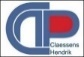 [Speaker Notes: De uitzonderlijke inkomens betreffen die inkomens die als het ware uit de lucht komen vallen. M.a.w. ze hebben niets met de normale bedrijfsactiviteit te maken. Als voorbeeld neem ik de verkoop van een bedrijfsgebouw. Deze opbrengst heeft duidelijk niets met de bedrijfsactiviteit te maken. Zodoende is het belangrijk voor stakeholders dat deze inkomens volledig afzonderlijk worden behandeld. 

vb uitzonderlijke kosten : je hebt een bestelwagen die drie jaar oud is, nog voor 40 % aanschafwaarde in de boekhouding staat en je rijdt die total loss zonder tegenpartij. je boekt dat jaar die 40 % boekwaarde af als uitzonderlijke afschrijving. vb : je magazijn brandt af : de herstellingskosten boek je als uitzonderlijke kost, de verzekeringsvergoeding als uitzonderlijke opbrengst. vb : je Mercedes is na 5 jaar afgeschreven en boekhoudkundig 0 euro waard, maar je verkoopt hem voor 10.000 euro : die som is een uitzonderlijke opbrengst. vb : Je koopt met je vennootschap een deelneming in een andere vennootschap. 5 jaar later verkoop je die aandelen opnieuw maar is de waarde verdubbeld : meerwaarde is uitzonderlijke opbrengst. Ander voorbeeld is, je spant een rechtszaak aan tegen iemand die een schadevergoeding moet betalen aan je zaak wegens "wat dan ook" is een uitzonderlijke opbrengst...
Draai je de rollen om, je moet schade betalen, is dit een uitzonderlijke kost...]
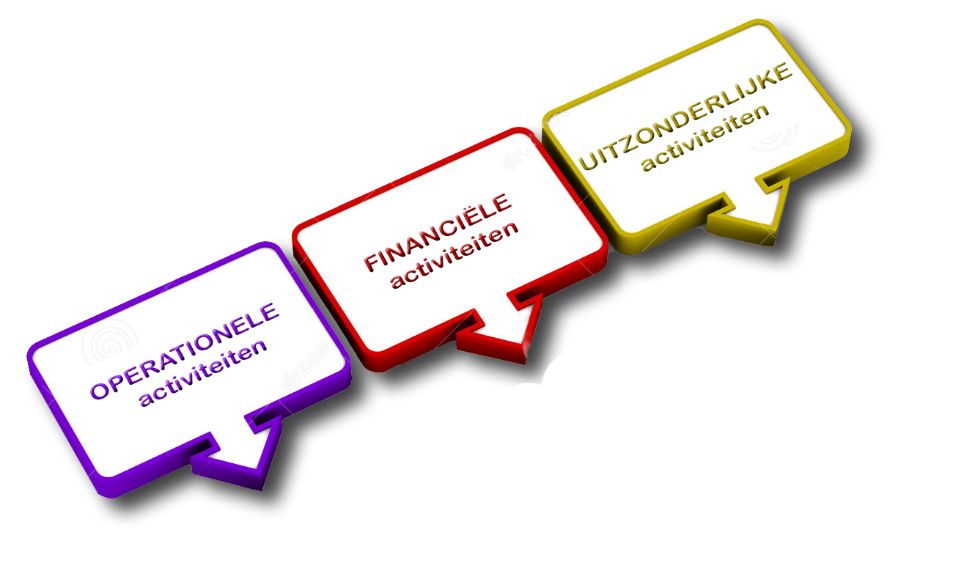 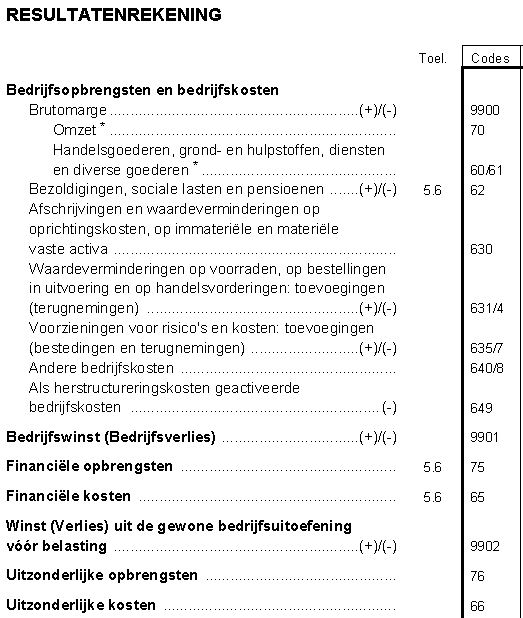 Hendrik Claessens
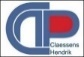 [Speaker Notes: Zoals je merkt kan je dus de volgende indeling van de cashflow hebben
(1) de operationele cashflow
(2) de financiële cashflow
(3) de uitzonderlijke  cashflow
(4) en uiteraard de totale cashflow die eenvoudigweg de som is van de voorgaande.]
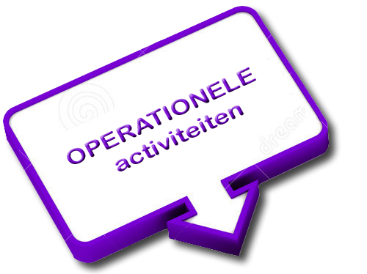 grote ondernemingen
uitgebreid schema
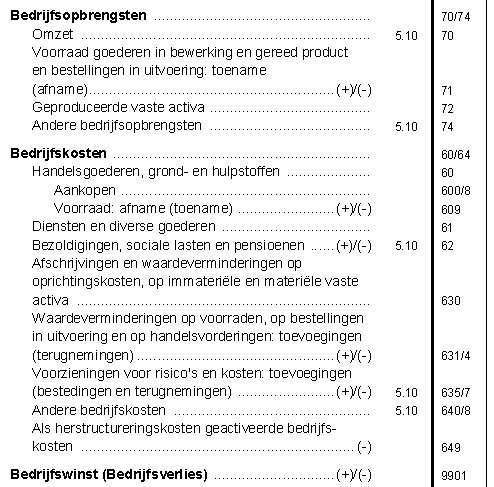 kleine en middelgrote ondernemingen
verkort schema
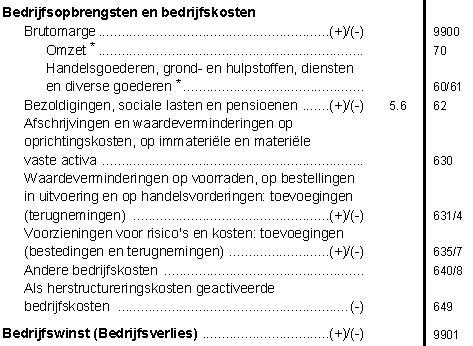 Hendrik Claessens
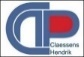 [Speaker Notes: kleine en middelgrote ondernemingen
ondernemingen die niet meer dan één van de volgende criteria overschreiden
gemiddeld aantal werknemer <=50
omzet (excl BTW) <= 7,300,000 euro
balanstotaal <= 3,625,000 euro

grote ondernemingen
gemiddeld aantal werknemer >50
omzet (excl BTW) > 7,300,000 euro
balanstotaal > 3,625,000 euro
of
gemiddeld aantal werknemer >100]
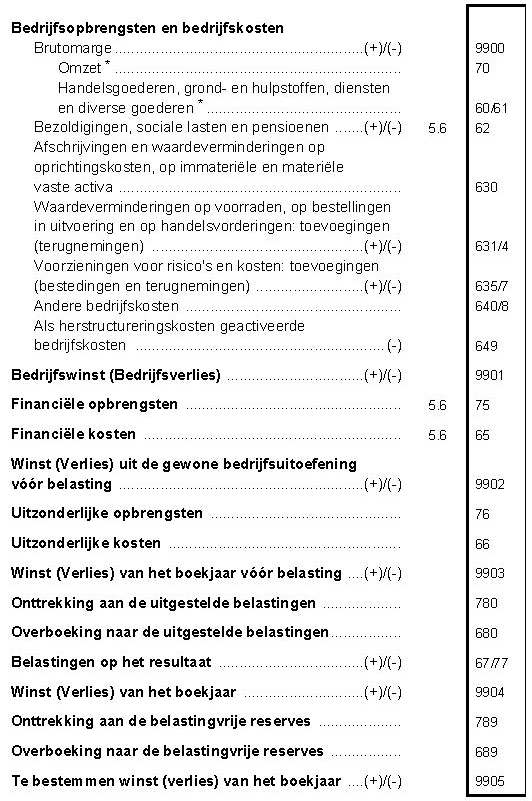 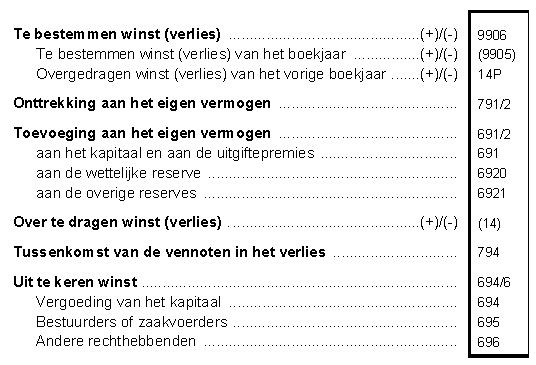 Hendrik Claessens
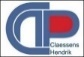 [Speaker Notes: belasting]
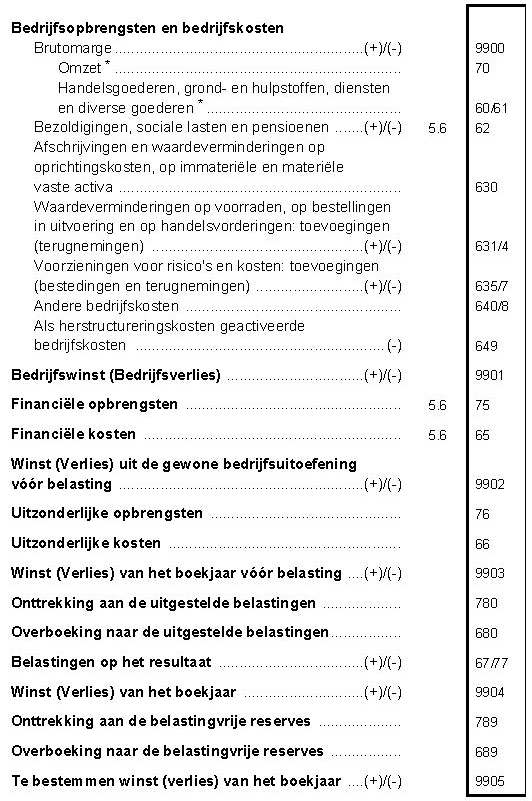 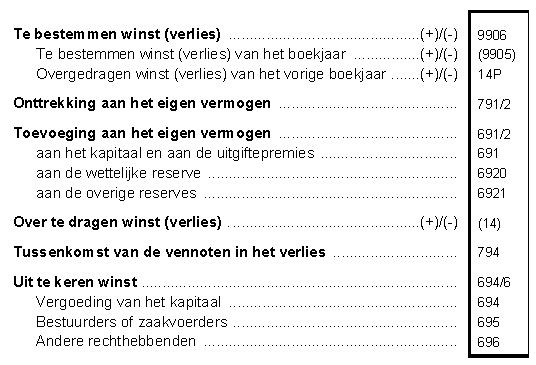 Hendrik Claessens
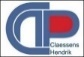 [Speaker Notes: Bestemmen van de winst]
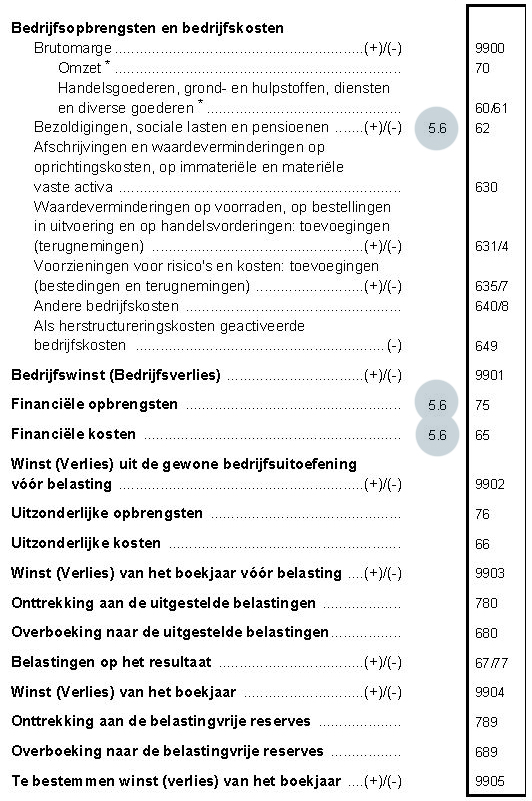 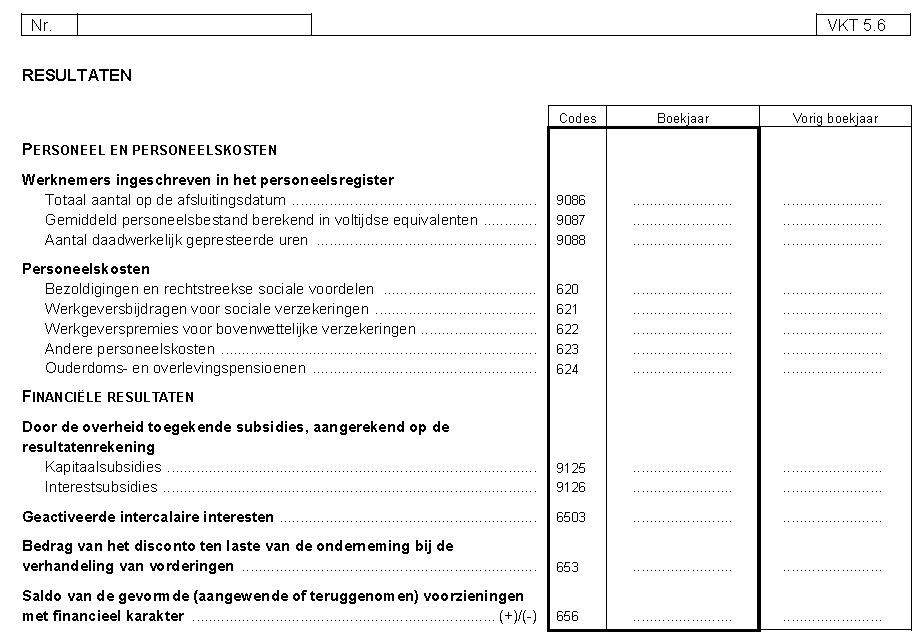 Hendrik Claessens
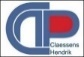 [Speaker Notes: In de balans en de resultatenrekening zijn eer eveneens verwijzingen naar bijkomende toelichtingen. 
In de resulatenrekening is de verwijzing naar toelichting nummer 5,6
Dit is enerzijds personeel en personeelskosten]
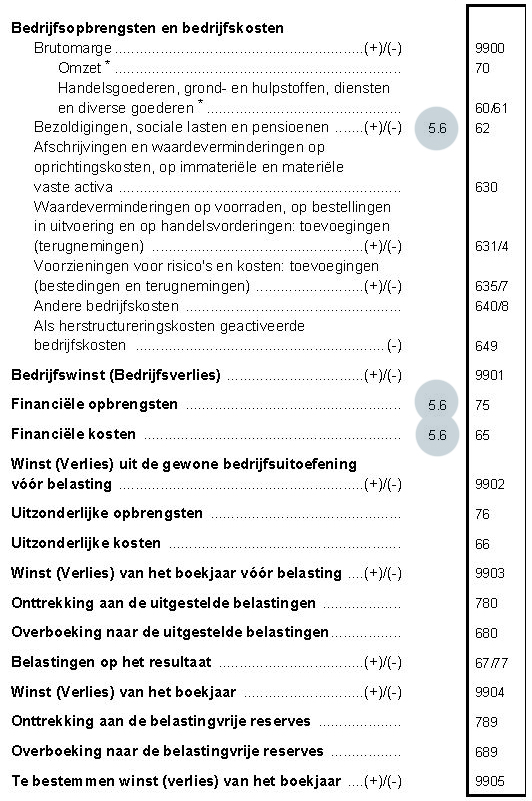 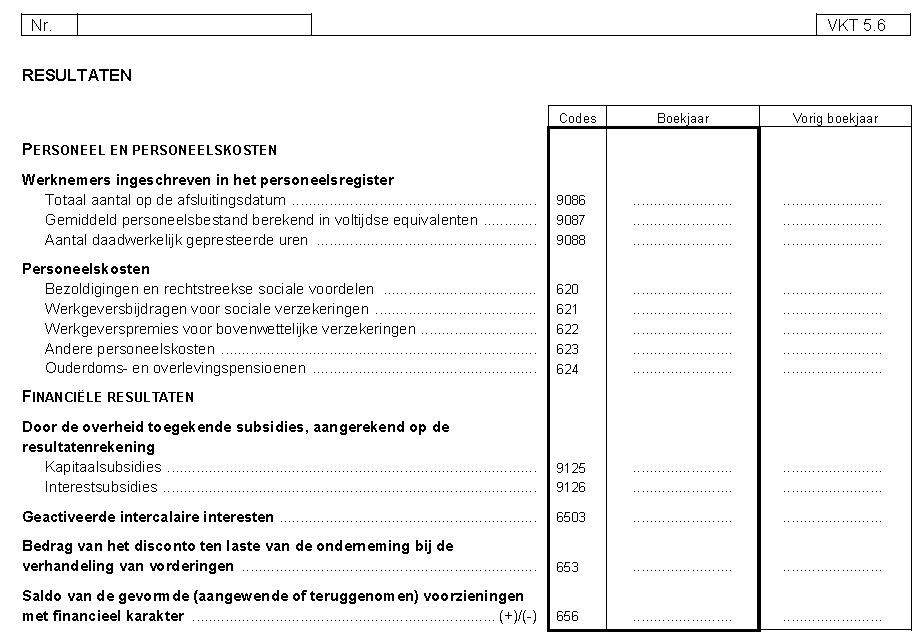 Hendrik Claessens
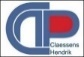 [Speaker Notes: en anderzijds een toelichting omtrent de financiële kosten en opbrengsten.]
De toelichting
Inhoud
Een samenvatting van de waarderingsregels
Een staat van de oprichtingskosten 
Een staat van de immateriële, van de materiële en van de financiële vaste activa
Informatie over de verbonden ondernemingen
Uitsplitsing van de overige beleggingen en van de overlopende rekeningen (indien belangrijk bedrag)
Een staat met betrekking tot het kapitaal
Uitsplitsing van de overige risico’s en kosten onder de voorzieningen (indien belangrijk bedrag)
Een staat van de schulden
Gedetailleerde gegevens met betrekking tot de bedrijfsresultaten 
Gegevens betreffende de financiële resultaten
93
De toelichting
Inhoud
Uitsplitsing van de posten “andere uitzonderlijke opbrengsten” en “andere uitzonderlijke kosten”  (indien belangrijke bedragen)
Uitsplitsing van de belastingen op het resultaat
De andere taksen en belastingen ten laste van derden
Gegevens met betrekking tot niet in de balans opgenomen rechten en verplichtingen
Een staat over de betrekkingen met verbonden ondernemingen
Gegevens over bestuurders en zaakvoerders en commissarissen: vorderingen, bezoldigingen, toegestane waarborgen, verplichtingen
Gegevens betreffende het niet-gebruik van de waarderingsmethode op basis van de waarde in het economisch verkeer voor de financiële instrumenten.
94
De sociale balans
Inhoud
Specifieke informatie vermeld over het personeelsbestand: aantal tewerkgestelden, personeelsverloop, opleiding...
95
Het jaarverslag
Inhoud
Een commentaar op de jaarrekening (met een getrouw overzicht van de gang van zaken en van de positie van de onderneming) 
Informatie omtrent de belangrijke gebeurtenissen die na het einde van het boekjaar hebben plaatsgevonden 
Inlichtingen over de omstandigheden die de ontwikkeling van de vennootschap aanzienlijk kunnen beïnvloeden (voor zover die informatie niet van aard is aan de betrokken vennootschap ernstig nadeel te berokkenen) 
Informatie over de werkzaamheden op het gebied van onderzoek en ontwikkeling
96
Het jaarverslag
Een verslag over de kapitaalverhogingen of de uitgifte van converteerbare obligaties of warrants waartoe door de raad van bestuur besloten is in het kader van het toegestaan kapitaal 
Gegevens over het bestaan van bijkantoren van de vennootschap 
De verantwoording van de toepassing van de waarderingsregels in de veronderstelling van continuïteit
wanneer uit de balans een overgedragen verlies blijkt, of 
wanneer uit de resultatenrekening gedurende twee opeenvolgende boekjaren een verlies van het boekjaar blijkt
Informatie betreffende de inkoop van eigen aandelen
97
Het verslag van de commissaris
Regels m.b.t. commissaris en zijn rol bij de jaarrekening: Wetboek vennootschappen (art 130 t/m 171)
Bij aanstelling commissaris: verslag met de jaarrekening neerleggen
Grote ondernemingen moeten commissaris benoemen
Verslag van de commissaris moet bevatten:
Jaarrekening waarop controle betrekking heeft + boekhoudkundig referentiestelsel
Beschrijving van de reikwijdte van de controle: normen, bekomen toelichting en informatie van het bestuursorgaan
Vermelding dat boekhouding in overeenstemming is met voorschriften
Verklaring met zijn oordeel over het ‘getrouwe  beeld’ van de jaarrekening
Verwijzing naar aangelegenheid die aandacht vragen
Vermelding of jaarrekening vereiste inlichtingen bevat i.v.m art 95 en 96
Vermelding of winstbestemming in overeenstemming is met statuten en wetboek
98
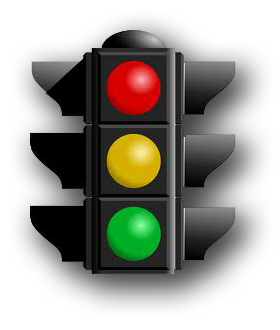 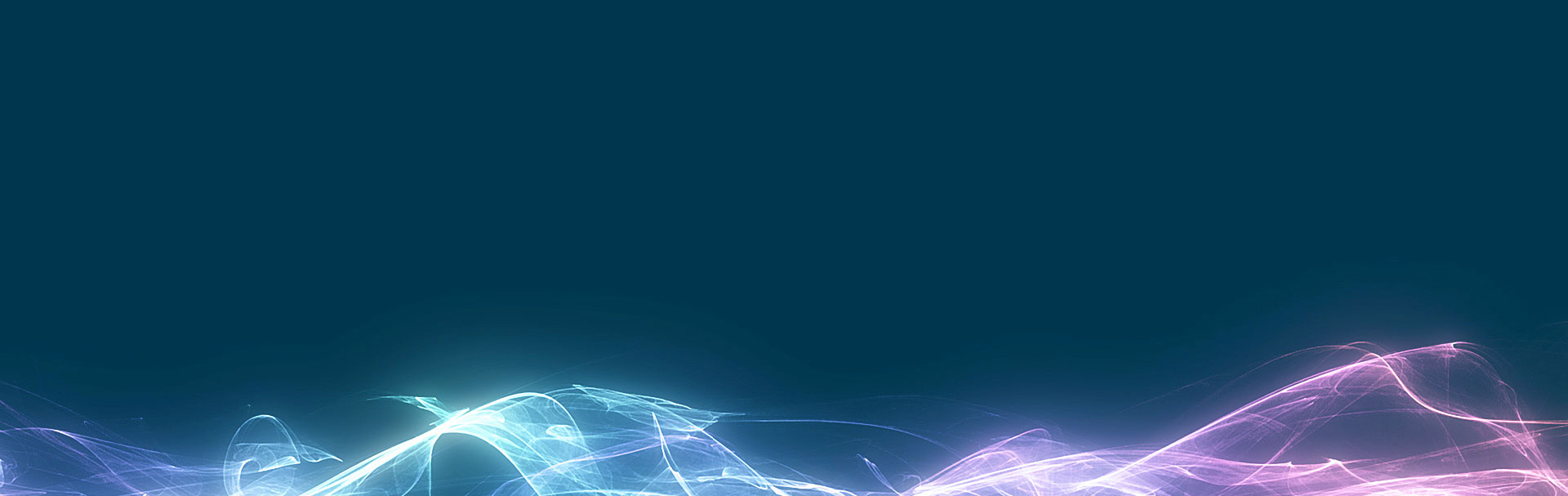 Hendrik Claessens
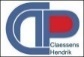 [Speaker Notes: En alhoewel de jaarrekening de situatie van de onderneming weergeeft op meestal 31 december, 
bestaat de balans en de resultatenrekening op ieder ogenblik van het jaar (zelfs iedere dag). 

Inderdaad, op ieder gewenst ogenblik kunnen balans en de resultatenrekening  aangemaakt worden
Het bedrijf kan een balans op 23 juni maken. 
Deze geeft dan weer van waar het geld komt en waar het geld naartoe is op 23 juni. 

De resultatenrekening op 23 juni geeft weer hoeveel omzet, hoeveel aankopen en kosten er tot dan toe (dus van 1 januari tot en met 23 juni, zijn verricht.]
balansanalyse

en bij uitbreiding

analyse op basis
van de jaarrekening
stijging van de voorraad: 
          stijging van de winst?

daling van de voorraad: 
          daling van de winst?
stijging van de voorraad stijging van de winst?
daling van de voorraad: daling van de winst?
het is niet omdat het geboekt is 
dat het ook betaald is (of wordt)
stijging van de voorraad stijging van de winst?
daling van de voorraad: daling van de winst?
het is niet omdat het geboekt is dat het ook betaald is (of wordt)
kapotgaan door eigen succes 
(en een gebrek aan cash)
BALANSANALYSE
beeldvorming van de onderneming
(momentopname)
BALANSANALYSE
beeldvorming van de onderneming
beperktheid van bronnen
BALANSANALYSE
beeldvorming van de onderneming
beperktheid van bronnen
pygmalion-effect
BALANSANALYSE
beeldvorming van de onderneming
beperktheid van bronnen
pygmalion-effect
referentiekader van de toehoorder
BALANSANALYSE
beeldvorming van de onderneming
beperktheid van bronnen
pygmalion-effect
referentiekader van de toehoorder
buikgevoel ??
BALANSANALYSE
grote onderneming 

			... continuïteit 


			... standvastig in up en down
BALANSANALYSE
grote onderneming 

	... continuïteit 

	... standvastig in up en down
kleine onderneming 

	... flexibel 	
	
	... kunnen situatie snel rechttrekken
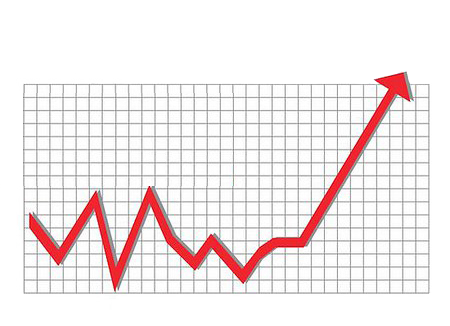 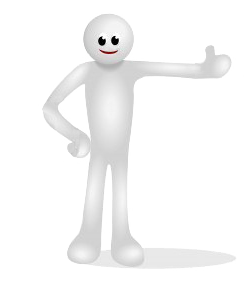 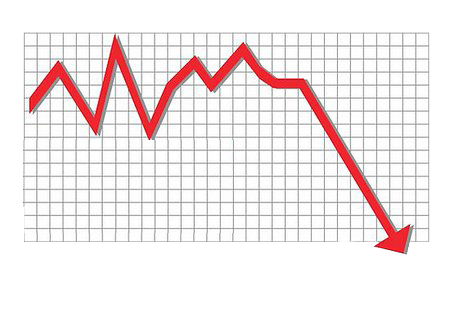 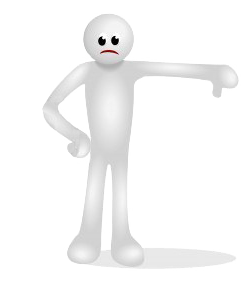 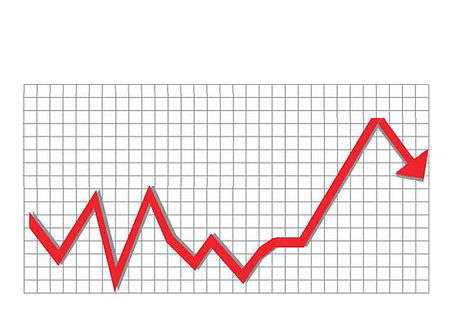 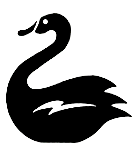 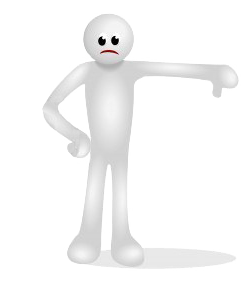 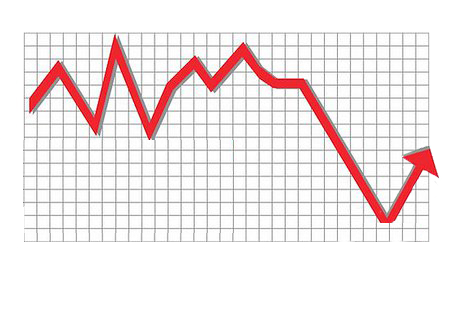 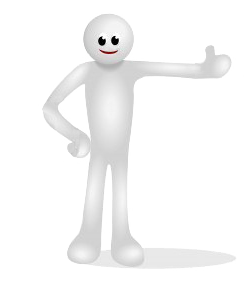 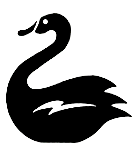 balans - en resultatenrekening
herwerkte balans
horizontale analyse
vertikale analyse
vermogensstroomanalyse
ratio's
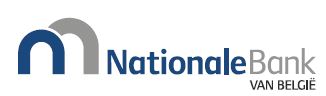 Ondernemingsdossier


Het ondernemingsdossier dient om de financiële toestand van een onderneming 
te vergelijken met die van de sector waartoe zij behoort. 
Het bevat een overzicht van de boekhoudkundige en financiële gegevens 
uit de gestandaardiseerde jaarrekeningen van de onderneming over 
drie opeenvolgende boekjaren, te kiezen uit de vijf laatste boekjaren. 
Dit overzicht is aangevuld met een vergelijking met andere ondernemingen 
uit dezelfde economische sector.


Een ondernemingsdossier kan alleen worden aangemaakt indien 
de onderneming de jongste jaren ten minste twee opeenvolgende jaarrekeningen, 
opgesteld volgens hetzelfde standaardmodel (volledig of verkort model 
van de jaarrekening voor ondernemingen), heeft neergelegd.
kwartielen    (betekenis)
Q1
75 % van de ondernemingen heeft een ratiowaarde 
	die groter dan of gelijk is aan Q1
	er presteren dus 25% van de ondernemingen slechter

50 % van de ondernemingen heeft een ratiowaarde 
	die groter dan of gelijk is aan Q2
 	dit is zodoende de mediaanwaarde

25 % van de ondernemingen heeft een ratiowaarde 
	die groter dan of gelijk is aan Q3
	dit is op 25% na de beste ratiowaarde
Q2
Q3
20N0
EV
UVA
analyse van de 
vermogensstroom
VV>1j
BVlA
VV<1j
balans
A
P
herkomst
=bron
besteding
=aanwending
EV
UVA
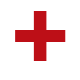 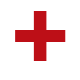 VV>1j
BVlA
VV<1j
EV
UVA
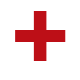 VV>1j
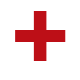 BVlA
VV<1j
EV
UVA
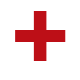 VV>1j
BVlA
VV<1j
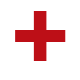 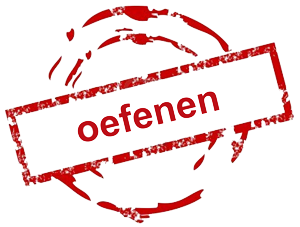 EV
UVA
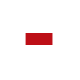 intern
VV>1j
extern
BVlA
voorraad
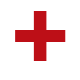 VV<1j
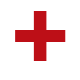 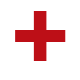 vorderingen
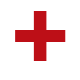 leveranciers
liquide
andere
BALANSANALYSE
beeldvorming van de onderneming
beperktheid van bronnen
pygmalion-effect
referentiekader van de toehoorder
buikgevoel ??
grote onderneming 
	... continuïteit 
	... standvastig in up en down
kleine onderneming 
	... flexibel 	
	... kunnen situatie snel rechttrekken
Resultatenrekening

Bedrijfsopbrengsten
- Bedrijfskosten
= Bedrijfsresultaat
	
	+ Financiële opbrengsten
	- Financiële kosten
	= resultaat uit de gewone bedrijfsuitoefening
	   voor belastingen

		+ Uitzonderlijke opbrengsten
		- Uitzonderlijke kosten
		= Winst voor belastingen

		- Belastingen
		= Winst na belastingen
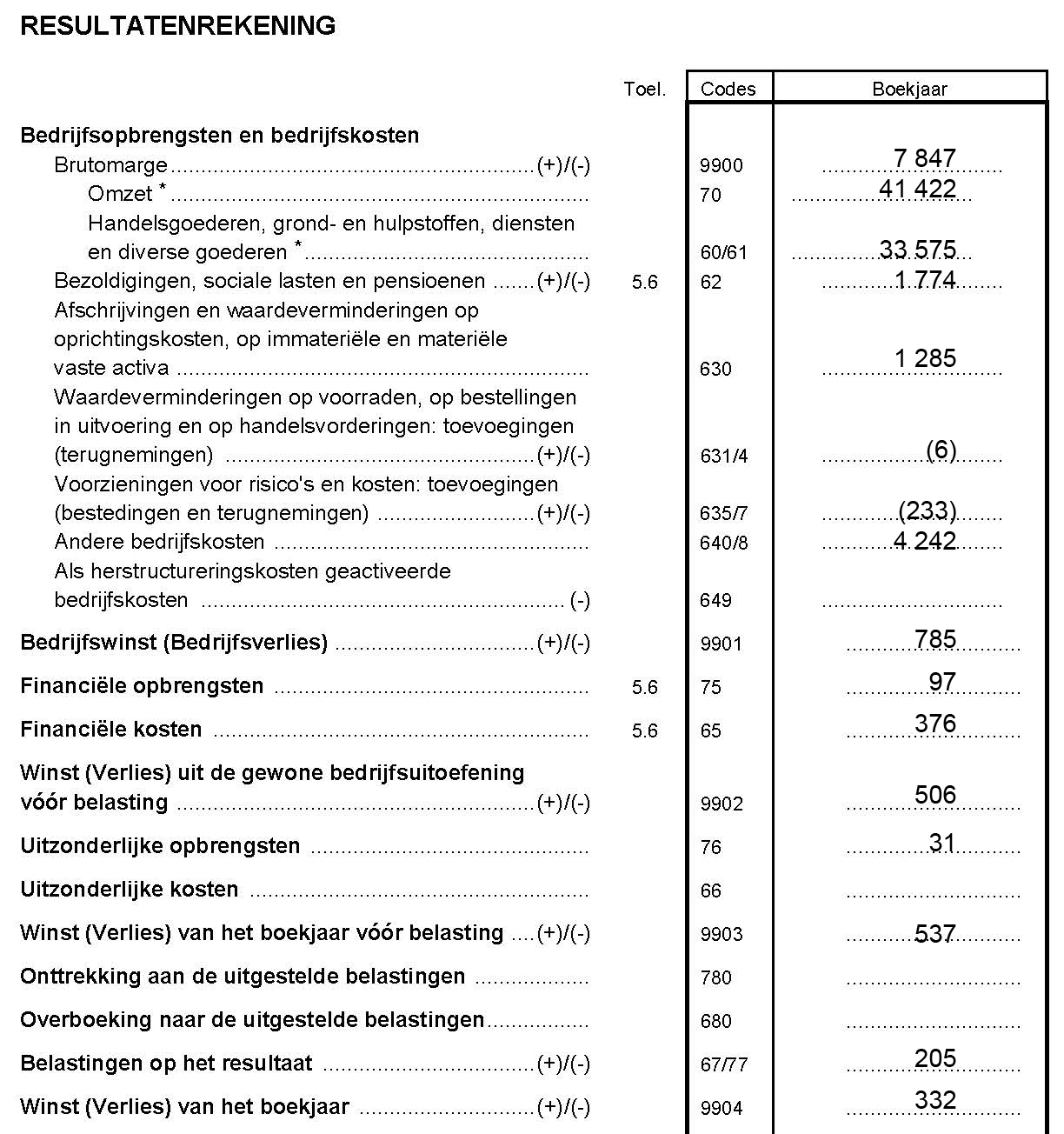 EBITDA = 	7 847
	1 285
	     (6)
	9 126
EBIT = 785
EBT = ?
        = 537
EAT = ?
        = 332
Interne bedrijfskosten (62/63/64)

Kaskosten: 
		echte uitgaven

Bezoldigingen, sociale lasten en pensioenen (62)
Andere bedrijfskosten (640/8)
Als herstructureringskosten geactiveerde bedrijfskosten (-) (649)


Niet-kaskosten (63): 
		terugnemingen hiervan zijn niet-kasopbrengsten. 
		Het zijn geen uitgaven en gemakkelijk manipuleerbaar.

Afschrijvingen en waardeminderingen op oprichtingskosten, IVA, MVA (630)
Waardeverminderingen op voorraden, handelsvorderingen 
	en bestellingen in uitvoering (631/4)
Voorzieningen voor risico’s en kosten (635/7).
Brutomarge = omzet - variabele kosten
Variabele kosten= kostprijs van door derden geleverde goederen en prestaties 
die noodzakelijk zijn voor de realisatie van deze bedrijfsopbrengsten
Vaste kosten = vergoeding van interne productiefactoren: 
arbeid (bezoldigingen), gebruik van duurzame productiemiddelen (afschrijvingen)
en het kapitaal( intrestlasten en de vergoeding van de aandeelhouders)
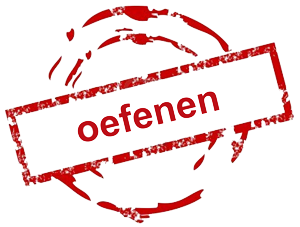 Brutomarge 
	= omzet (incl. voorraadwijzigingen)- aankopen - diensten en diverse goederen
	= Bruto Toegevoegde Waarde
 
Brutobedrijfsresultaat 	(gaat uit van de reële uitgaven (kaskosten))
	= brutomarge - personeel e.a. bedrijfskosten
 
 Nettobedrijfsresultaat 
	= Brutobedrijfsresultaat - Niet-Kaskosten
  
Courante Nettowinst 
	= Nettobedrijfsresultaat + financiële opbrengsten - financiële kosten - belastingen
  
Courante Brutowinst  	= Courante Nettowinst 
				+ afschrijvingen 
				+ waardeverminderingen 
				+ voorzieningen
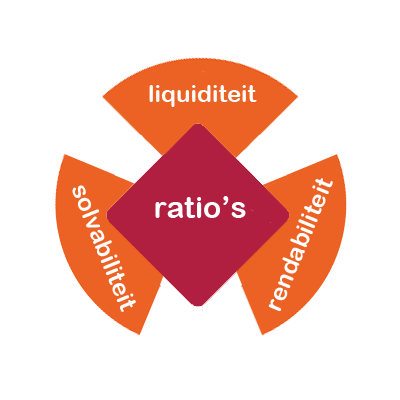 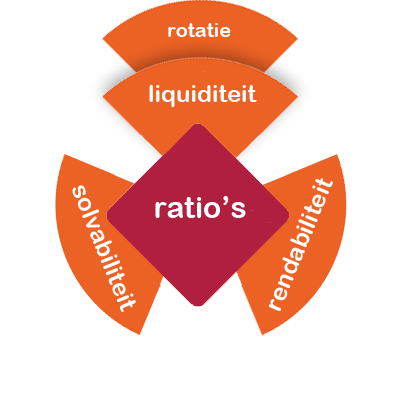 ook efficiëntie genoemd
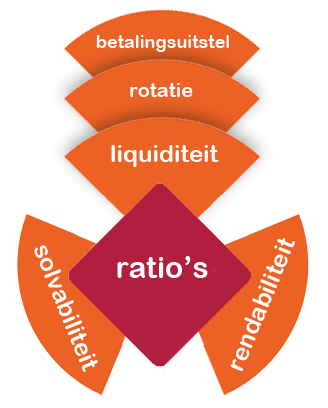 De rotatie van de voorraden 
en het betalingsuitstel 
kunnen een belangrijke invloed 
uitoefenen op de liquiditeit 
en op de thesaurie 
van de onderneming.
Ze kunnen worden getoetst 
aan wat gebruikelijk is binnen de sector 
door de waarden voor de onderneming 
te vergelijken met de sectorale waarden.
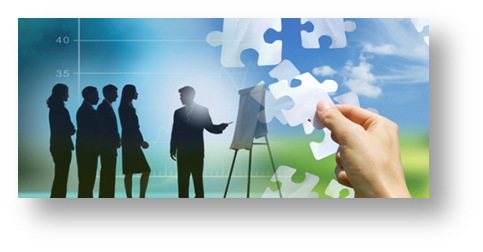 soms hebben we genoeg aan
aan een cijfer
aan een ratio
aan een document
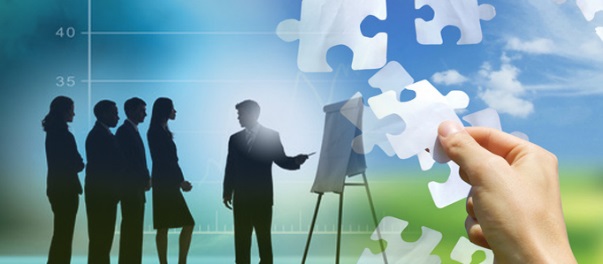 balansanalyse
een getal geeft de grootte aan

met een ratio kan ik vergelijken

met een document kan ik bestuderen (bvb cashflow)
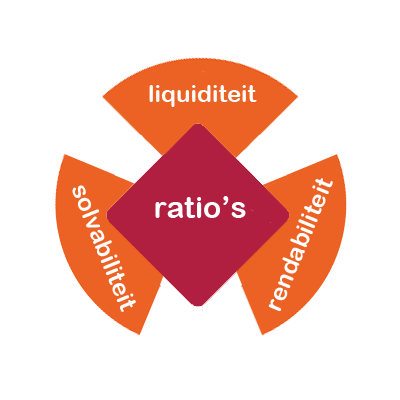 is de onderneming in staat om aan haar 
direct opeisbare verplichtingen (op korte termijn)
te kunnen voldoen
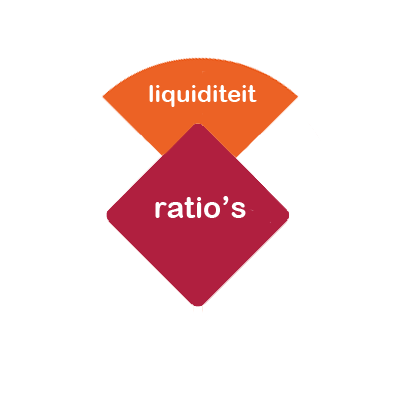 Solvabiliteit wil zeggen schuldgraad:

in hoeverre is de onderneming 
afhankelijk van de schuldeisers
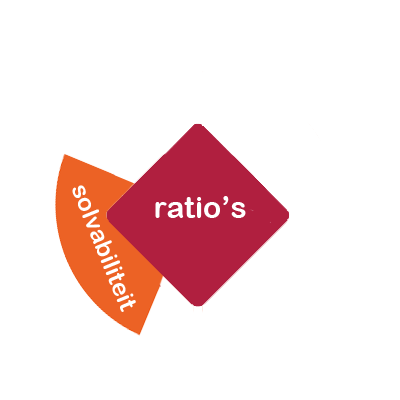 het verband tussen het 
financiële resultaat van de onderneming 
en het geïnvesteerde vermogen
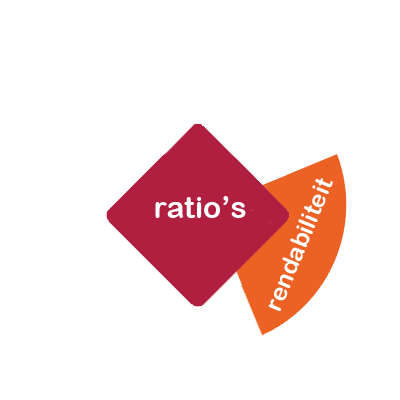 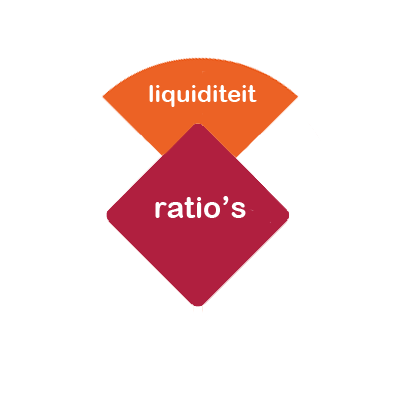 is de onderneming in staat om aan haar 
direct opeisbare verplichtingen (op korte termijn)
te kunnen voldoen
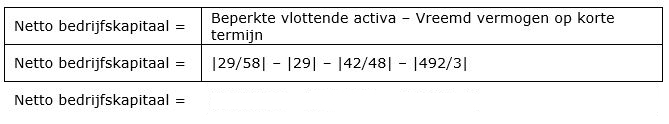 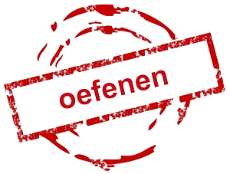 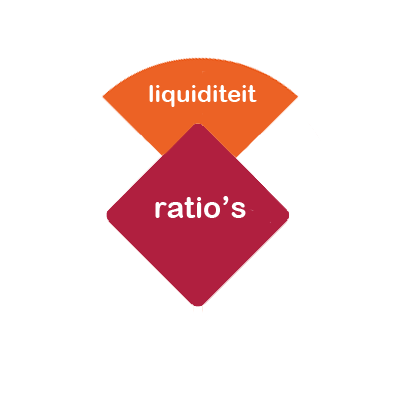 is de onderneming in staat om aan haar 
direct opeisbare verplichtingen (op korte termijn)
te kunnen voldoen
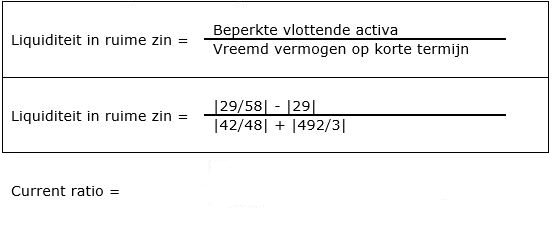 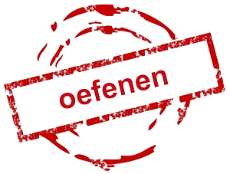 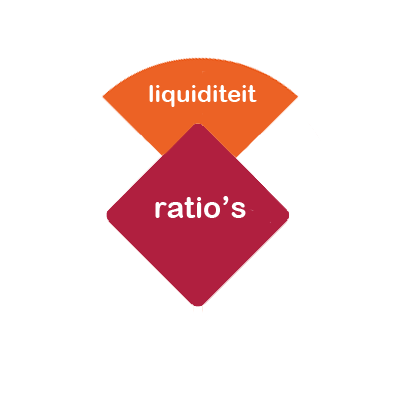 is de onderneming in staat om aan haar 
direct opeisbare verplichtingen (op korte termijn)
te kunnen voldoen
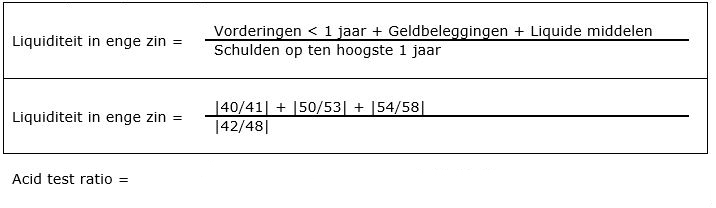 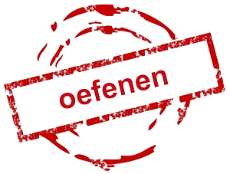 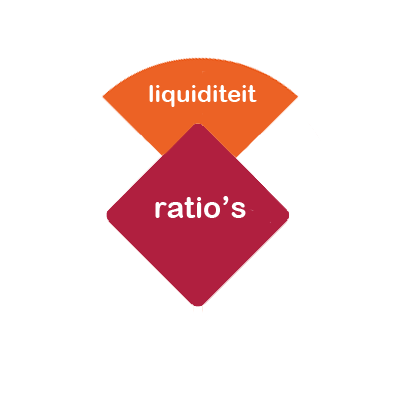 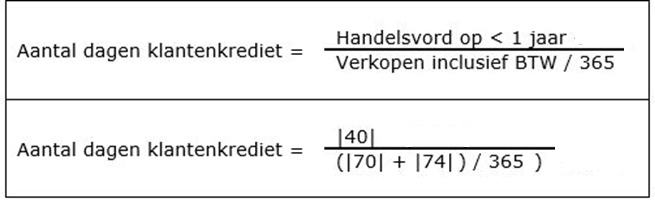 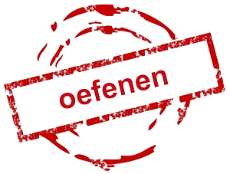 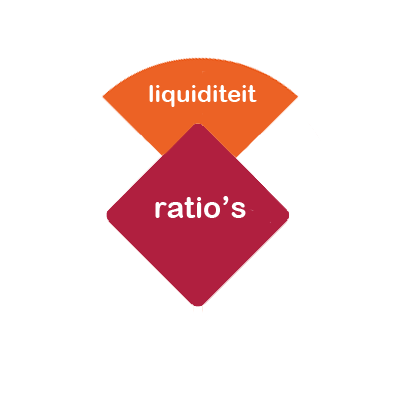 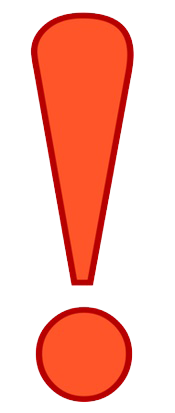 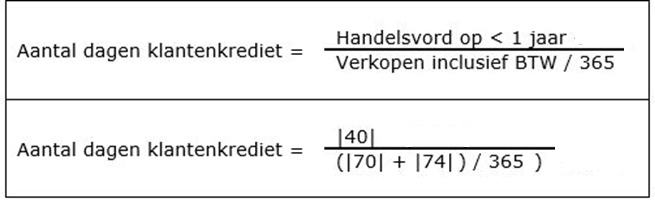 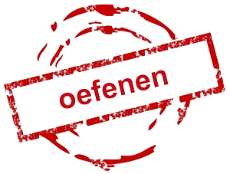 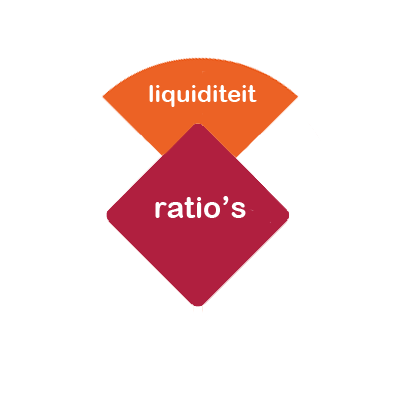 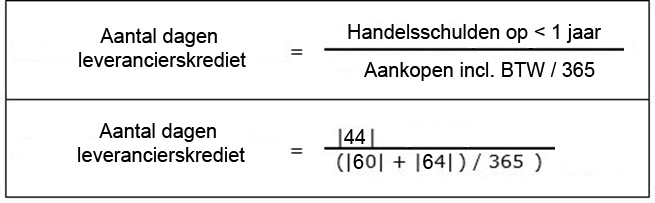 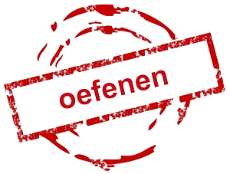 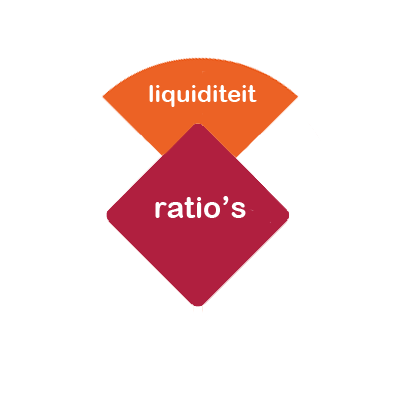 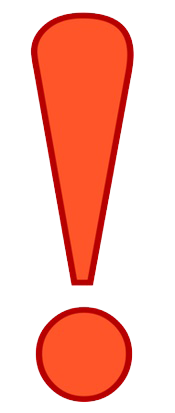 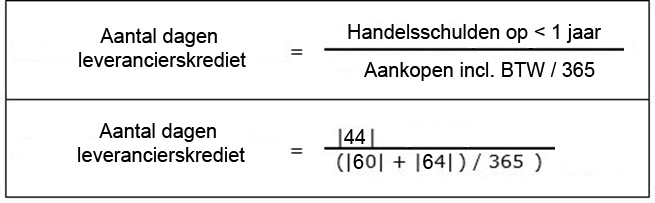 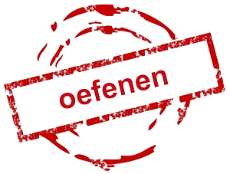 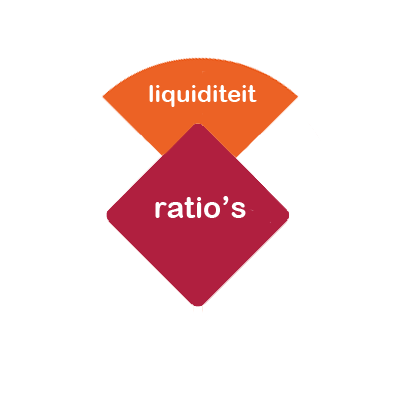 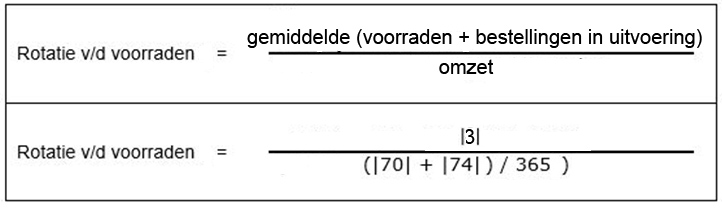 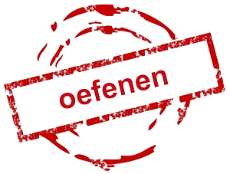 in hoeverre is de onderneming 
afhankelijk van de schuldeisers
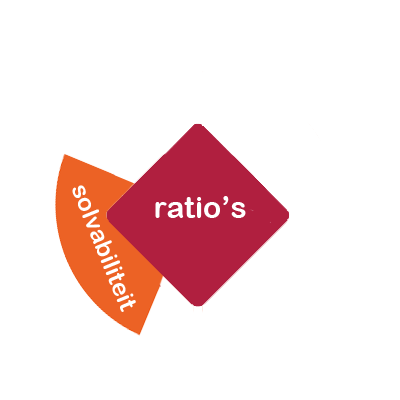 solvabiliteit = schuldgraad
Eigen vermogen
Totaal vermogen
dat het financiële risico, bepaald door:
	Kapitaalaflossing
	Intrestkost
	Betalingstermijn
beheersbaar is
= 1/3
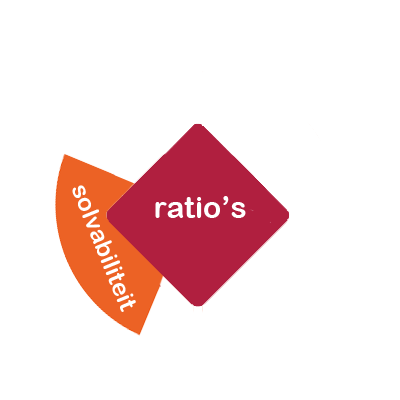 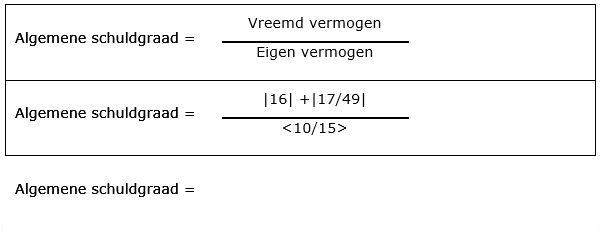 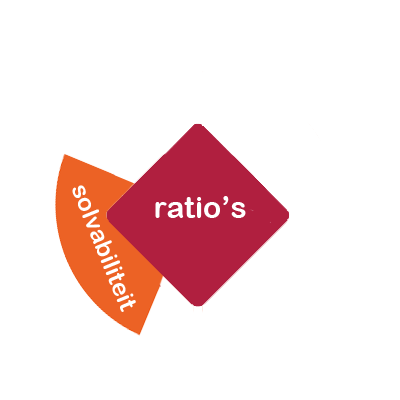 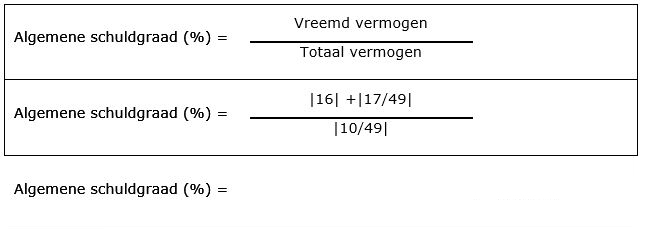 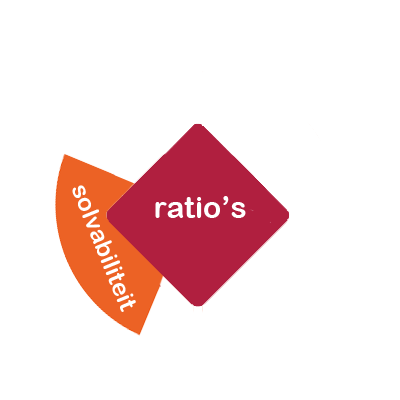 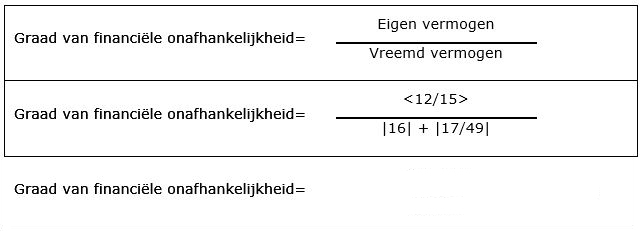 het verband tussen het 
financiële resultaat van de onderneming 
en het geïnvesteerde vermogen
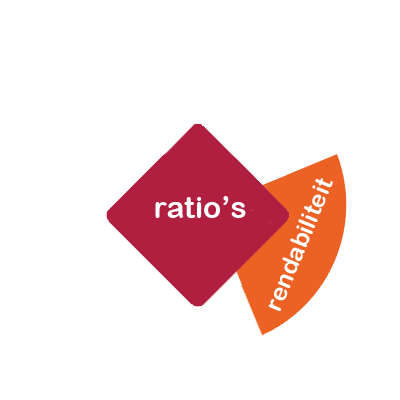 alle ingezette middelen winstgevend zijn

		Houdt geen rekening met financieringswijze en fiscaliteit
De onderneming moet niet enkel de rente voor het vreemd vermogen kunnen betalen, 
maar daarnaast ook de aandeelhouders kunnen vergoeden voor het ingebrachte 
kapitaal en voor het gelopen risico.
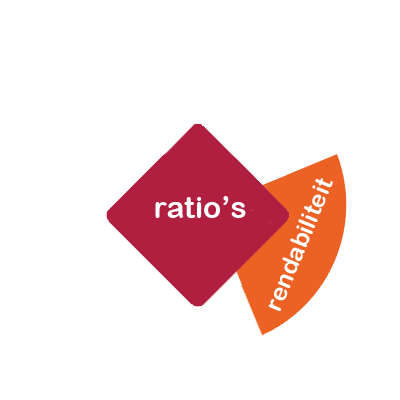 het verband tussen het 
financiële resultaat van de onderneming 
en het geïnvesteerde vermogen
Nettowinst
Eigen vermogen
rentabiliteit van 
het totaal vermogen
=
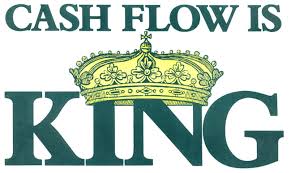 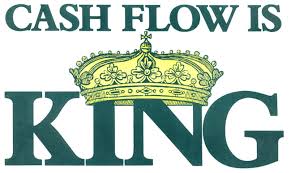 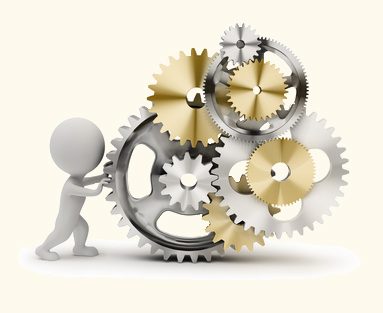 operationele cashflow
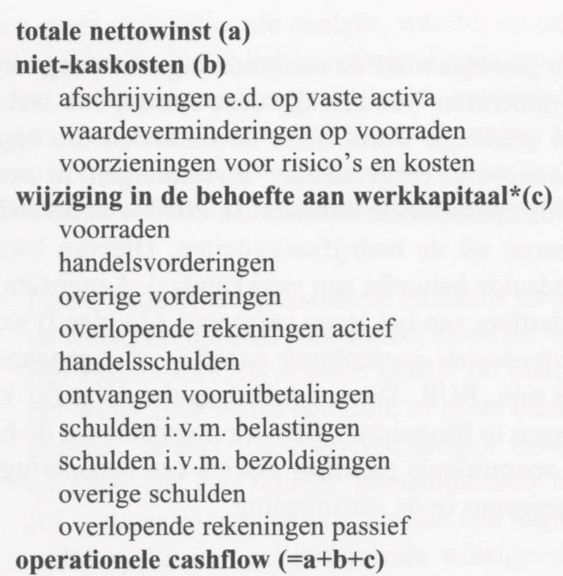 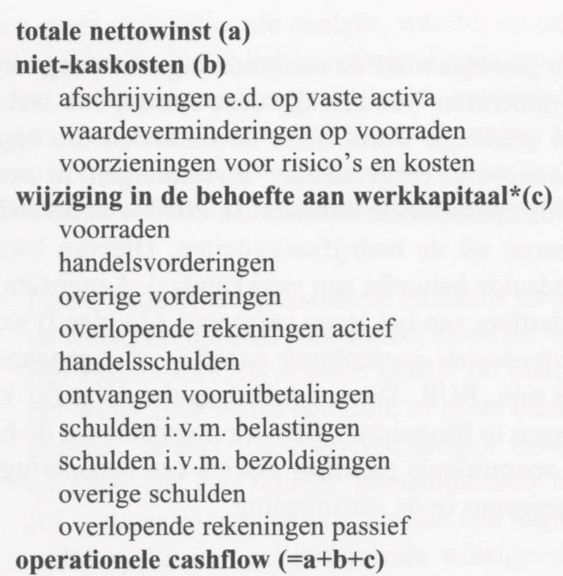 +
schulden >1j die vervallen <1jaar
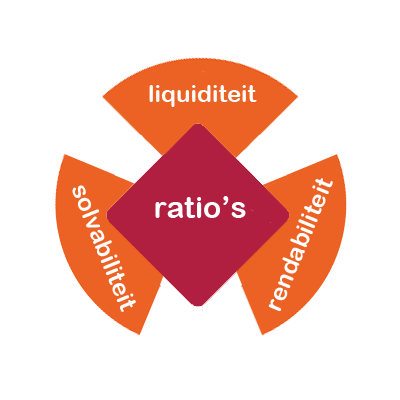 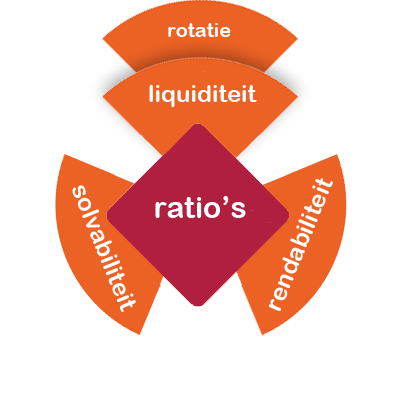 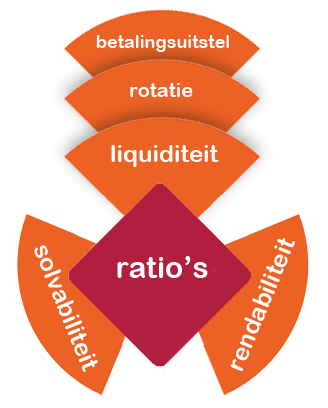 De rotatie van de voorraden 
en het betalingsuitstel 
kunnen een belangrijke invloed 
uitoefenen op de liquiditeit 
en op de thesaurie 
van de onderneming.
Ze kunnen worden getoetst 
aan wat gebruikelijk is binnen de sector 
door de waarden voor de onderneming 
te vergelijken met de sectorale waarden.
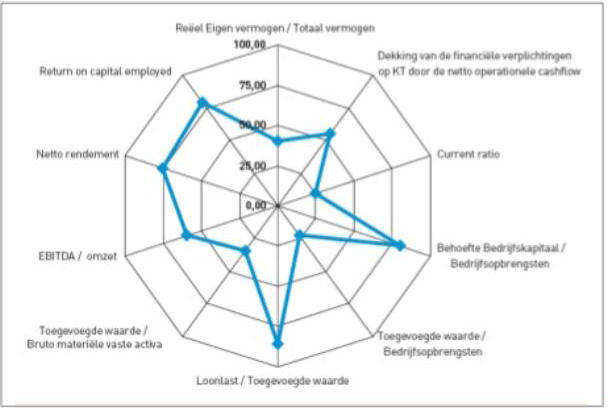 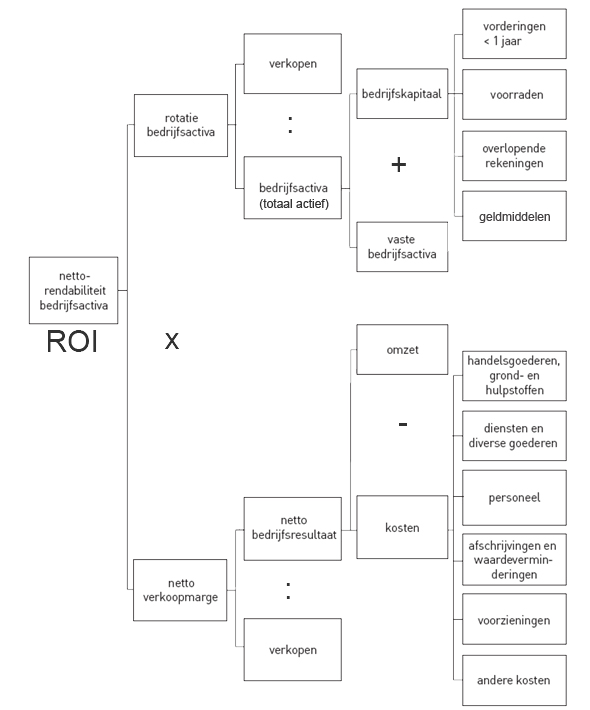 Dupont
De Nemours
Falingpredicities
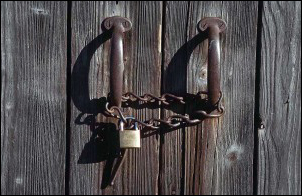 Model van Altman
 
Z = 1,2 X1 + 1,4 X2 + 3,3X3 + 0,6 X4 + X5

X1 = Nettobedrijfskapitaal / Totaal activa 
X2 = Reserves / Totaal activa
X3 = Bedrijfswinst / Totaal activa
X4 = Eigen vermogen / Totaal schulden 
X5 = Omzet / Totaal activa
 
D* = 2,675
Model van Bilderbeek
 
D = -0.36X1 – 10.79X2 – 0.41X3 + 3.72X4 + 11.91X5
 
X1= Nettowinst / Eigen Vermogen
X2 = Crediteuren / Omzet
X3 = Omzet / Totaal Vermogen
X4 = Toegevoegde waarde / Totaal vermogen
X5 = Reserves / Totaal Vermogen
 
D* = 1.01
Model van Ooghe
 
D = 4.32 X1 – 11.68 X2 + 3.17 X3 – 1.62 X4 – 0.84 X5
 
X1= Reserves + Overgedragen resultaat/Totaal vermogen
X2 = Vervallen schulden, belastingen en RSZ
	/ Vreemd Vermogen<1jaar
X3 = Liquide middelen / Vlottende activa <1jaar
X4 = Voorraden GIB, gereed prod., bestell. in uitvoer.
	/ Vlottende bedrijfsactiva
X5 = Financiële schulden kredietinstellingen<1jaar	
	/Vreemd vermogen<1jaar
 
D* = 0.2324
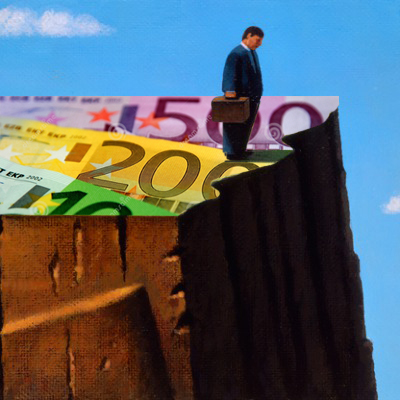 kredietlimiet
kredietlimiet
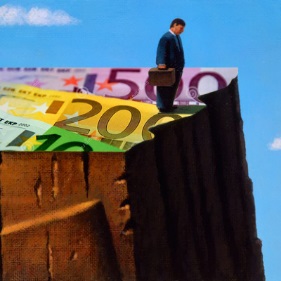 Analysetechnieken
	die bij het onderzoek van de kredietwaardering 
	gebruikt worden:
 
de horizontale analyse;
de verticale analyse; 
de stroomanalyse 
cash-flow analyse
ratio-analyse.
kredietlimiet
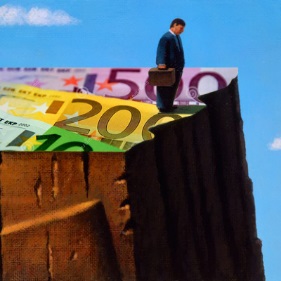 Ouderdom van het bedrijf (trapsgewijs)

Aantal en gemiddelde leeftijd van de bedrijfsleiders

Activiteit (gedetailleerd)

Geografische ligging

Precieze rechtsvorm

Financiële gegevens (in vergelijking met publicatieverplichtingen)

Deel van een groep

Bedrijfsgrootte

Betalingsgedrag

Handmatige analyses uitgevoerd door de kredietanalist
hartelijk dank
voor ...
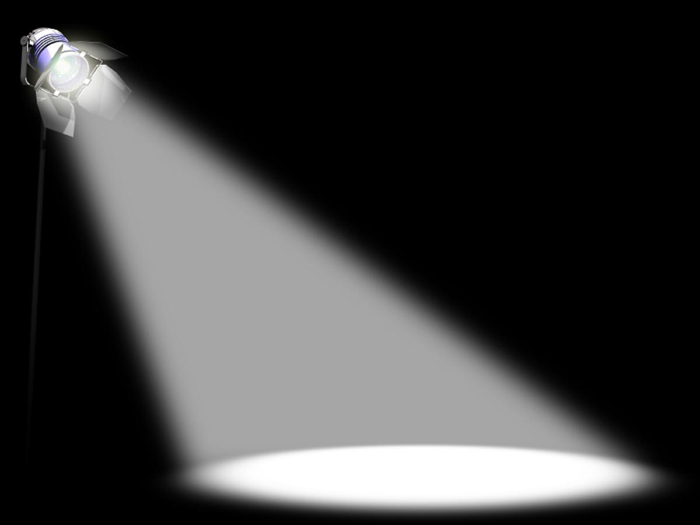 uw 
aandacht
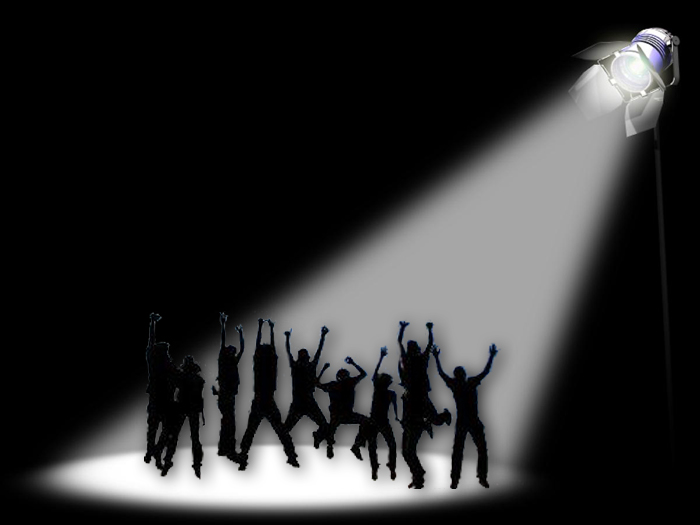 en 

uw 
enthousiasme